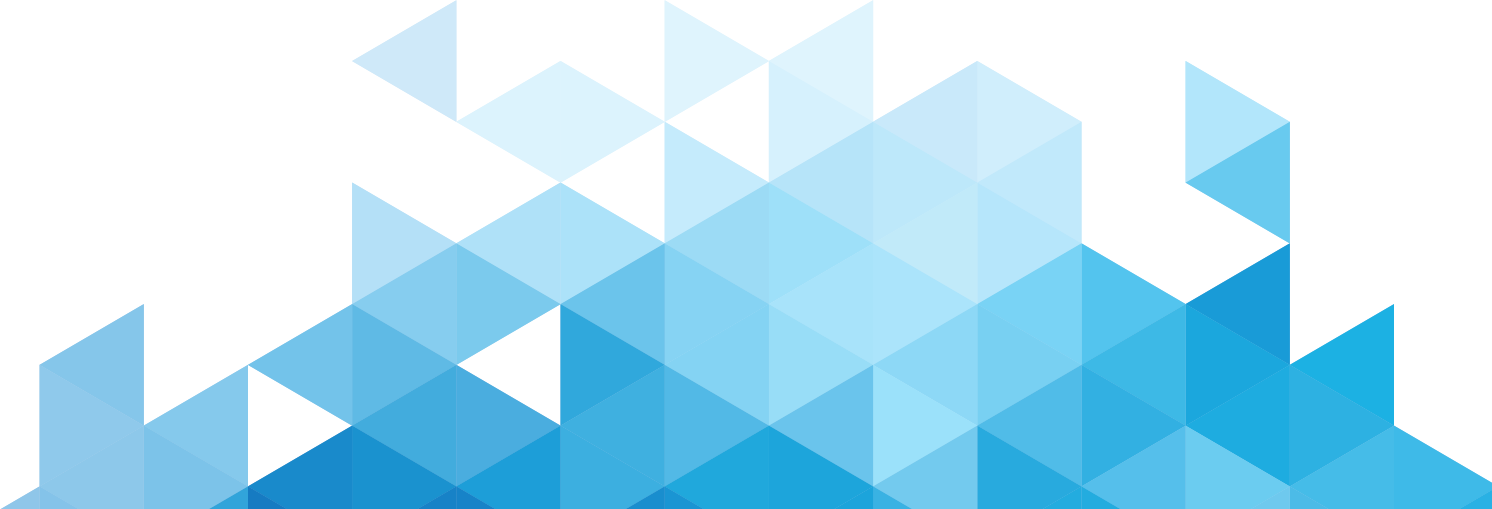 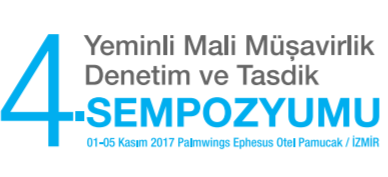 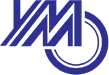 4. Yeminli Mali Müşavirlik Denetim ve Tasdik Sempozyumu
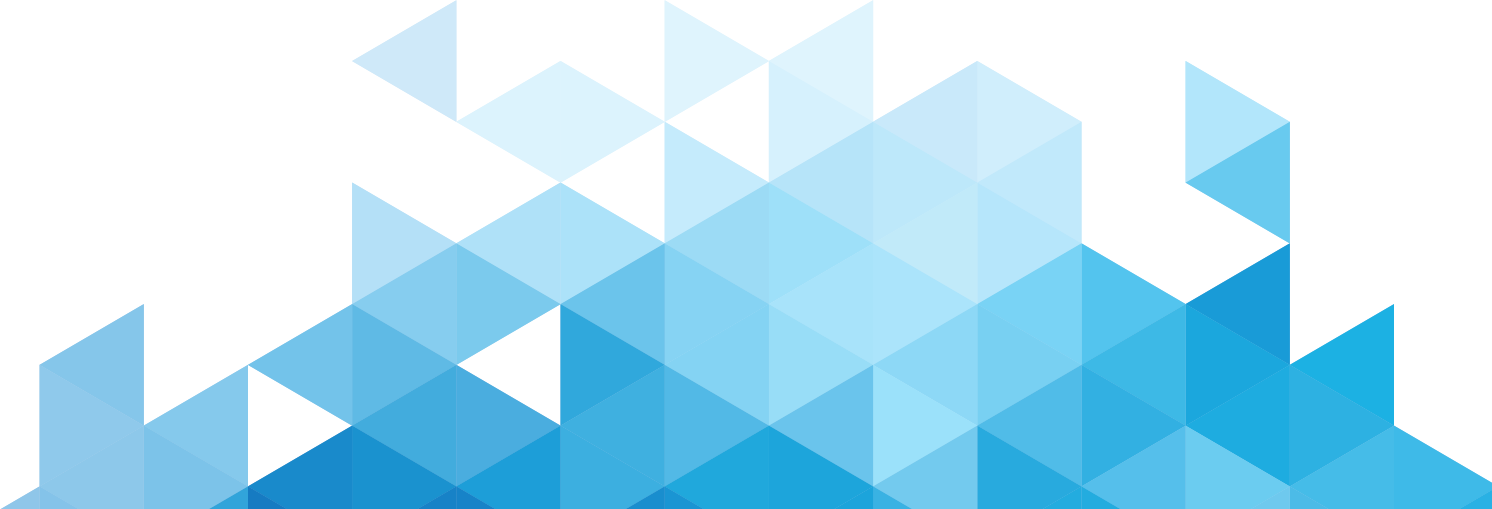 1. Gün / 2 Kasım 2017 Perşembe
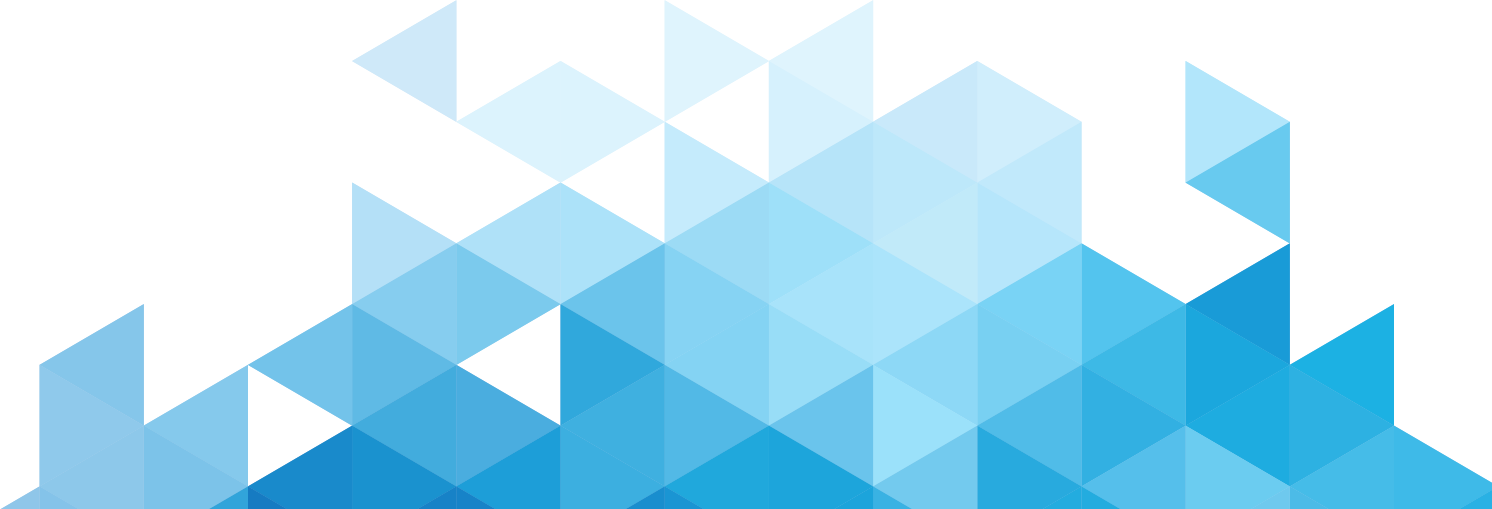 Prof. Dr. Tuğrul TÜFEKÇİOĞLUYMM, BD.
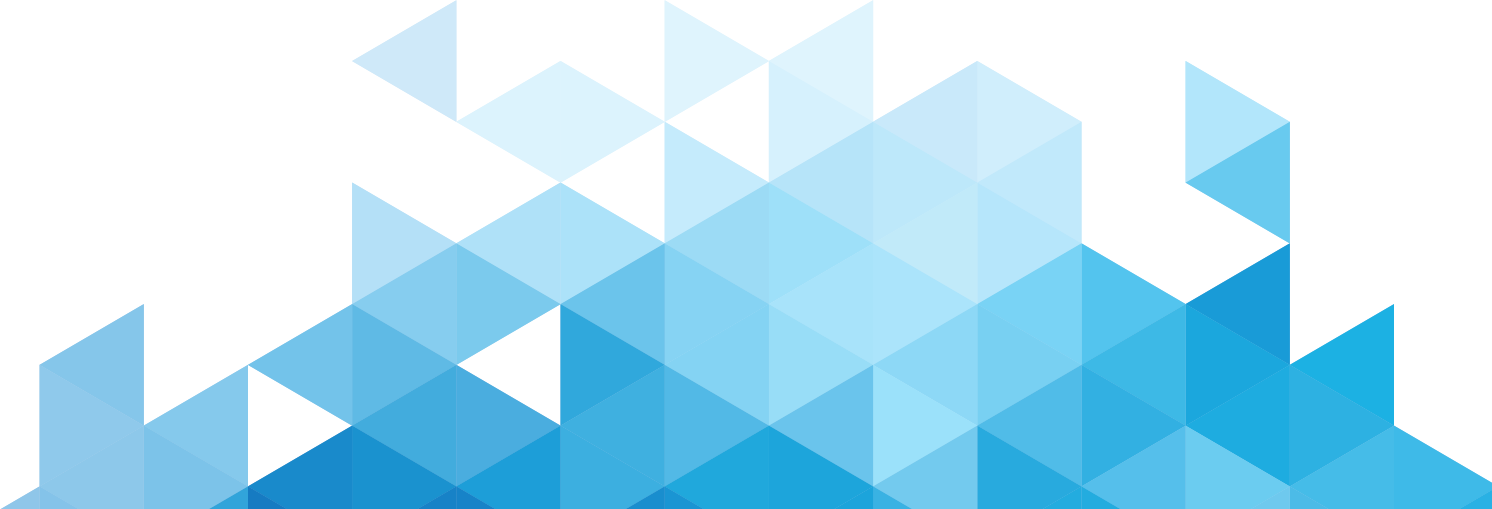 Türkiye Ekonomisi, Kamu Maliyesi ve Yeminli Mali Müşavirlik
Hizmette El Ele Birleşelim.
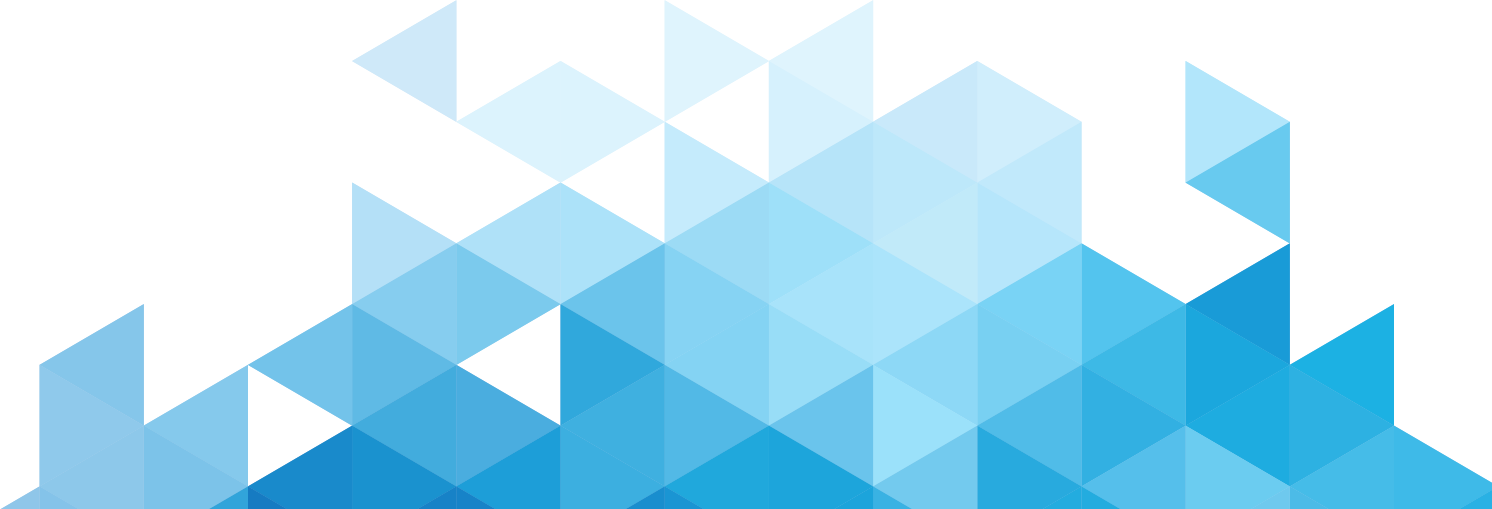 1. Türkiye Ekonomisi
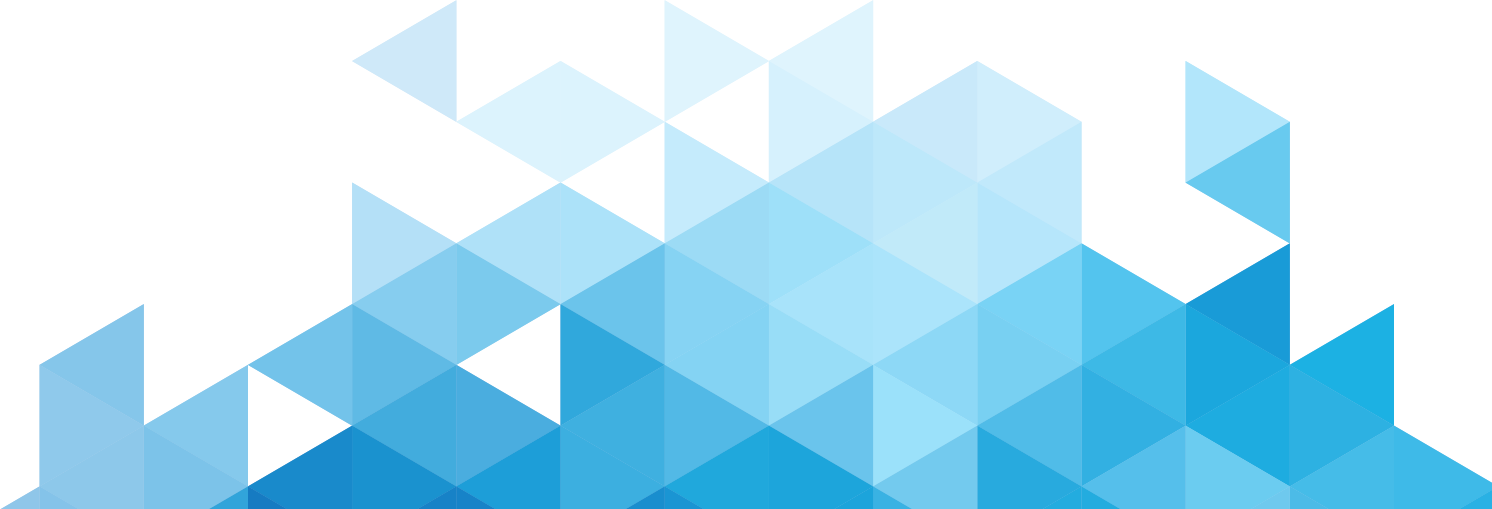 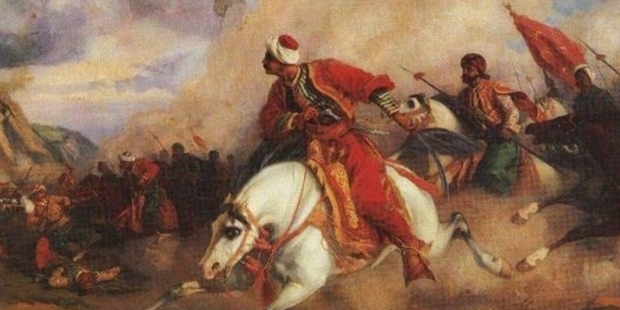 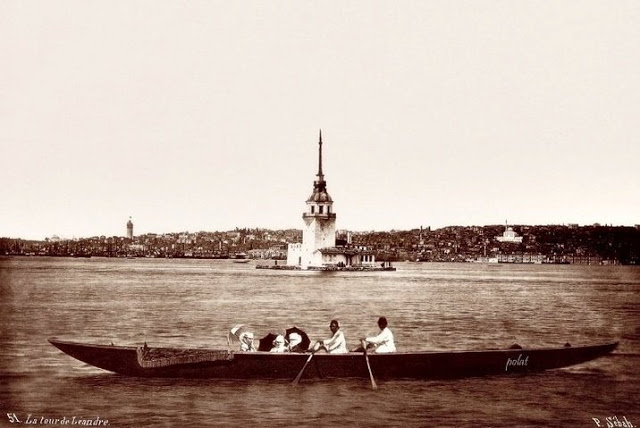 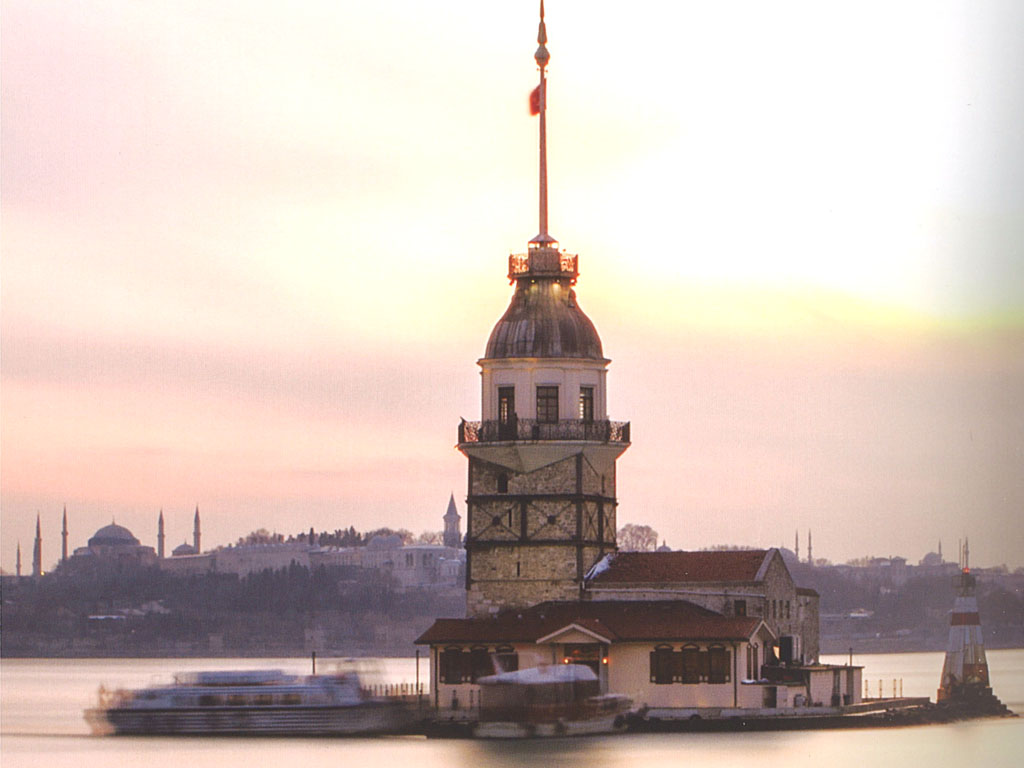 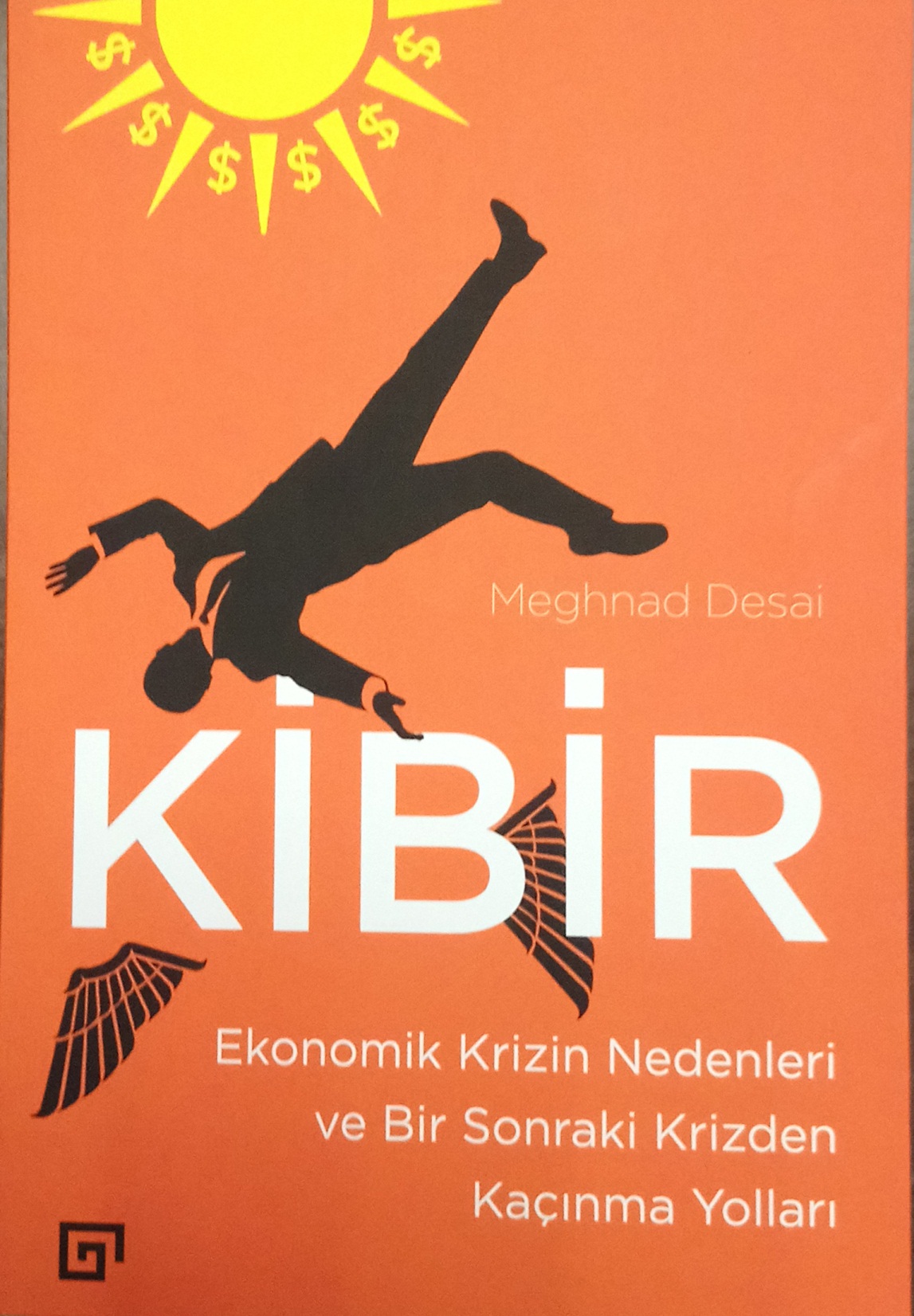 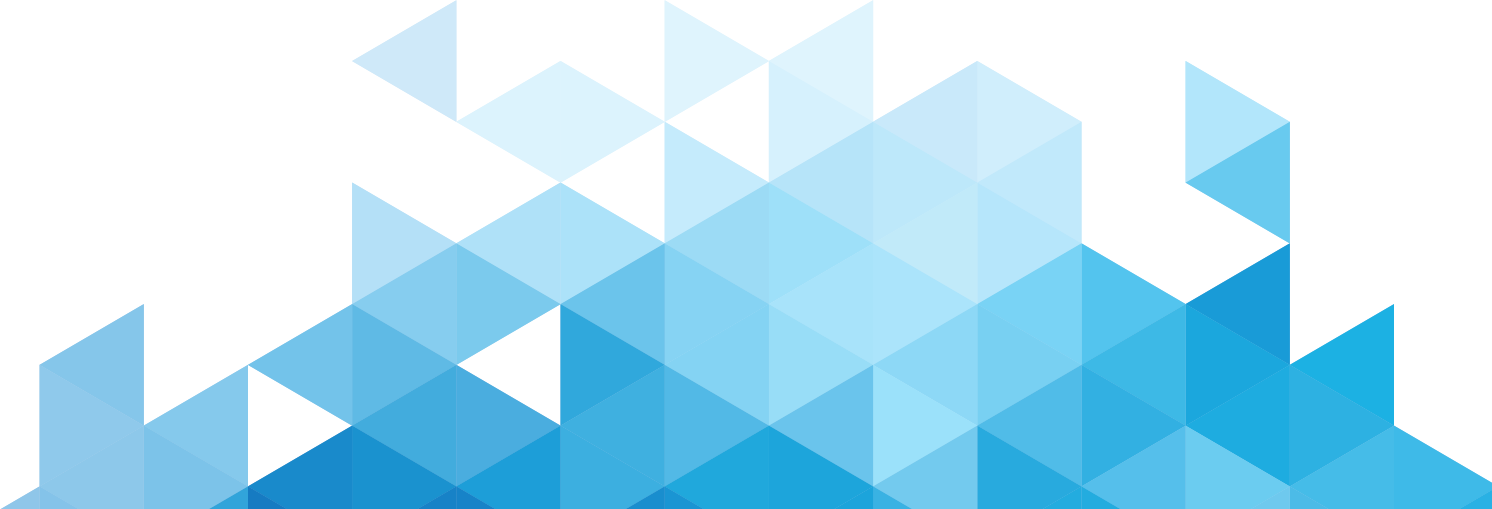 "Marx, Schumpeter ve Hayek’in eserlerinde siyasal iktisadı da inceledim. Akademik iktisat bilimi kültürünün zaman içindeki değişimine tanık oldum. İktisadi gerçekliği incelemeye yönelik ampirik alışkanlıklar bırakıldı, iktisat bilimi, kuşkucu araştırmanın yerini alan önkoşulcu bir akıl yürütmeyle birleşti. Belirsizlik ve kuşkuların yerini,  kesinlik ve kibir aldı. "
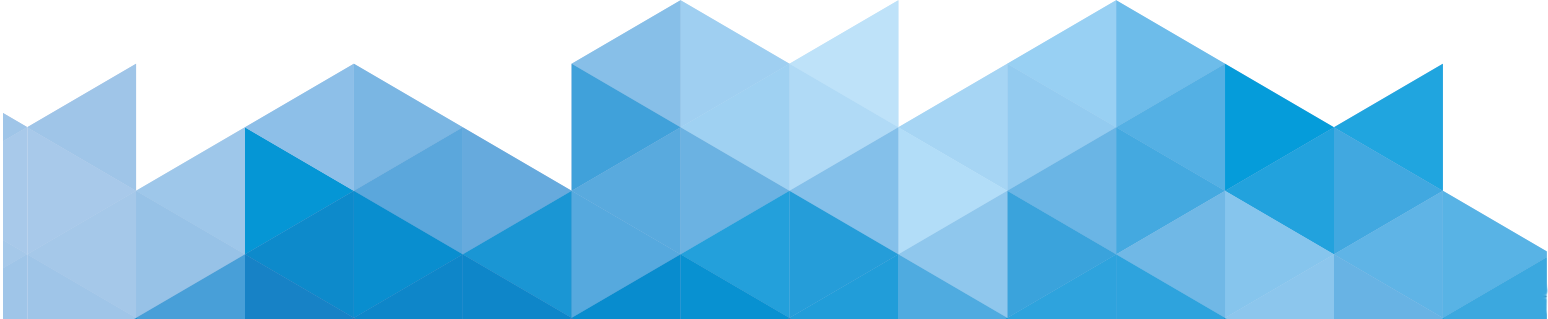 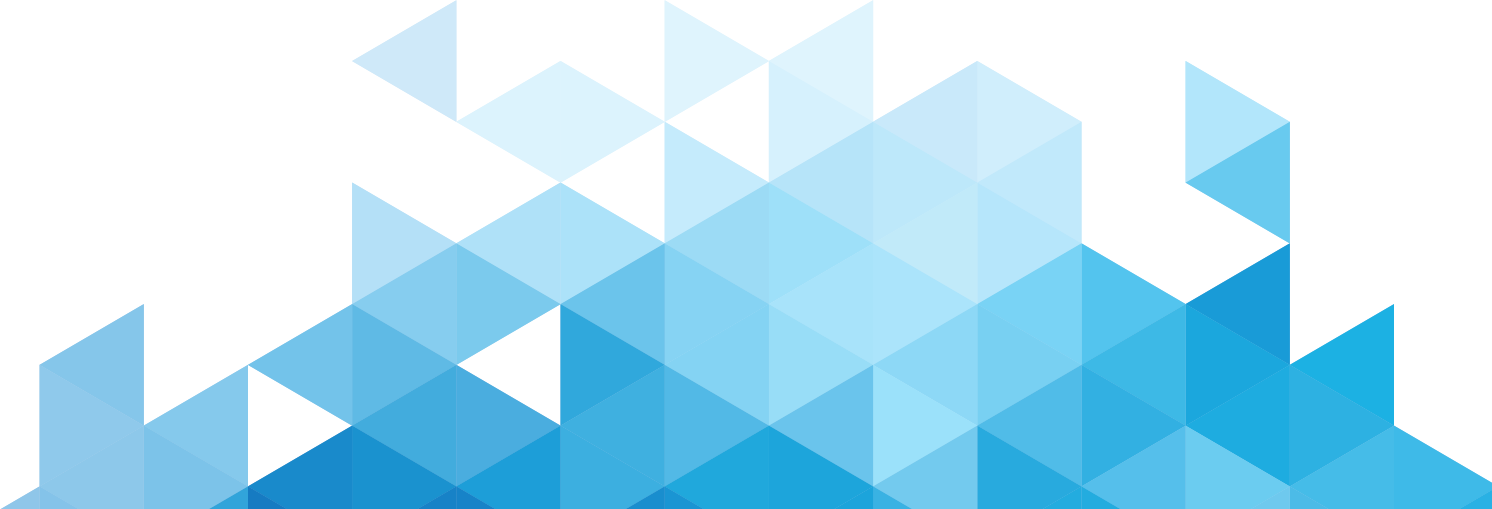 2. Kamu Maliyesi
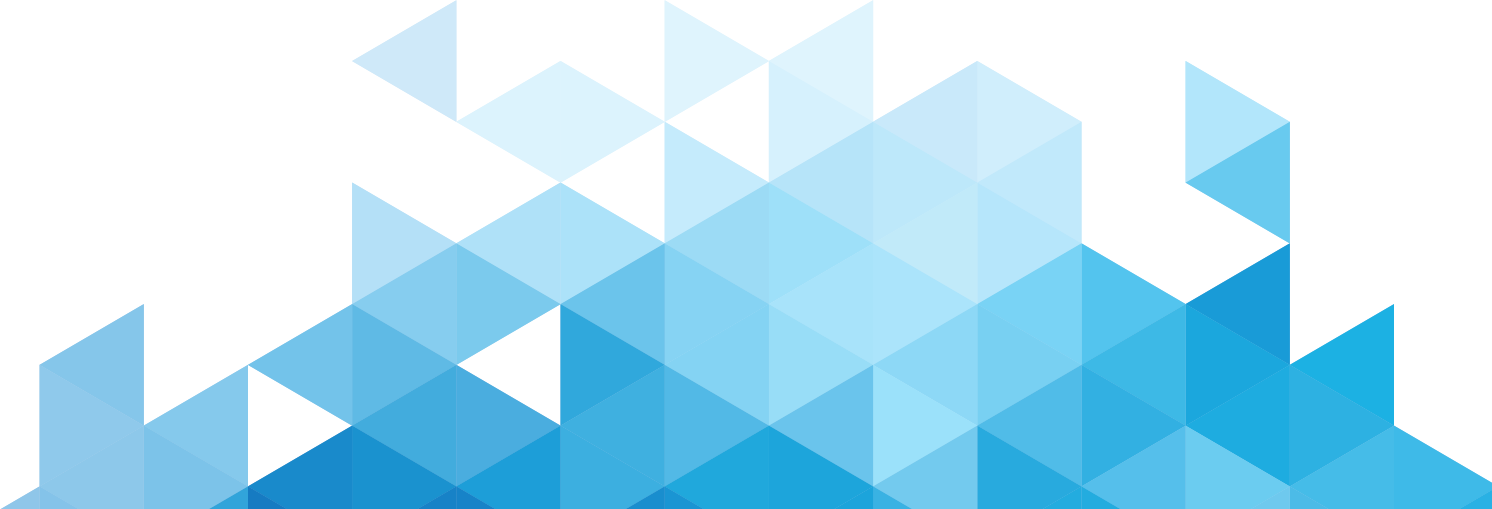 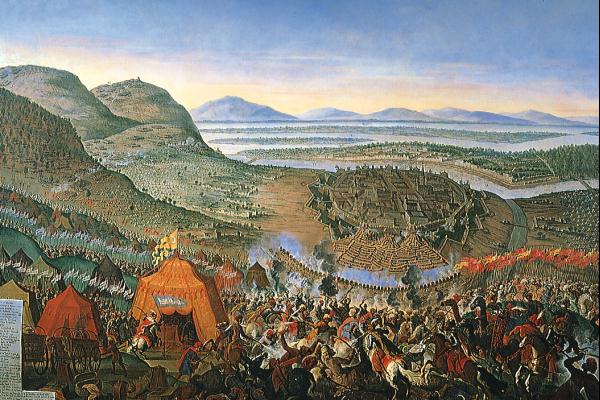 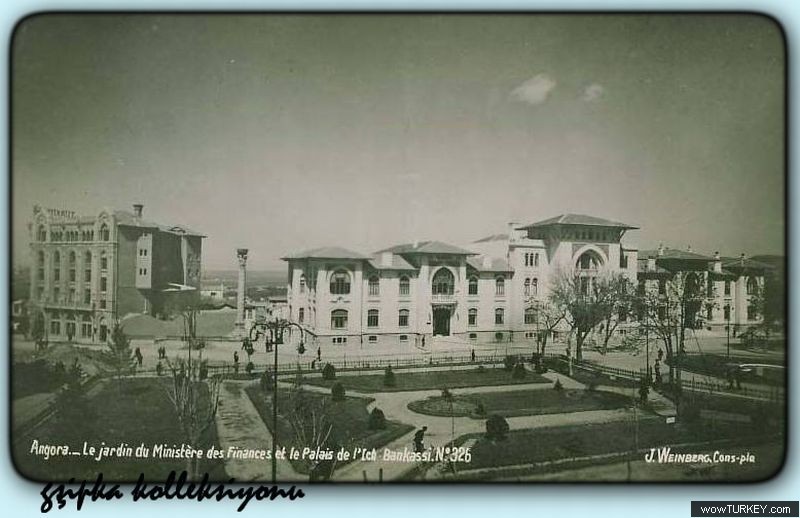 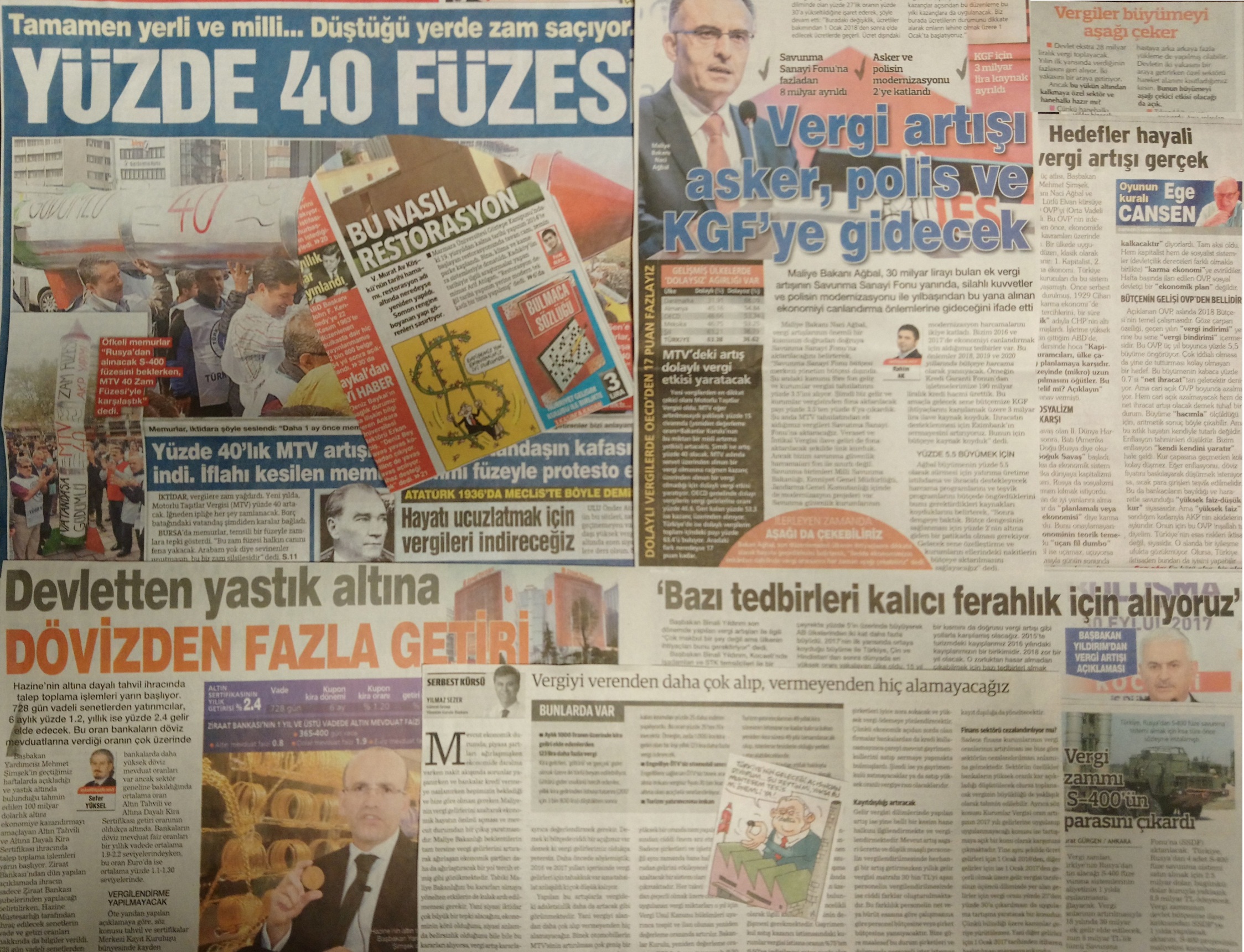 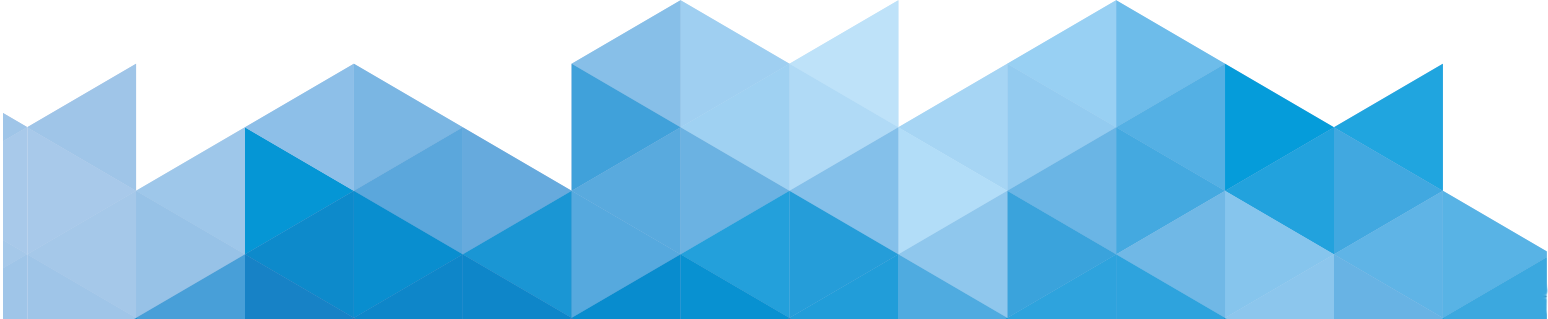 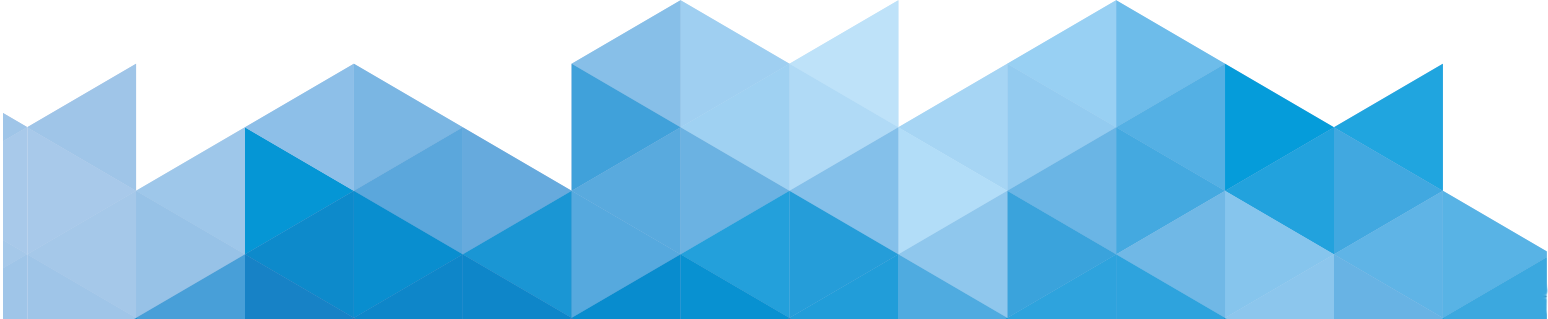 KANUNLA GÜVENCE ALTINA ALINMIŞ ÖZGÜRLÜK ORTAMINDA SÜRDÜRÜLEBİLİR EKONOMİK GELİŞME DAHA HIZLI OLUR.
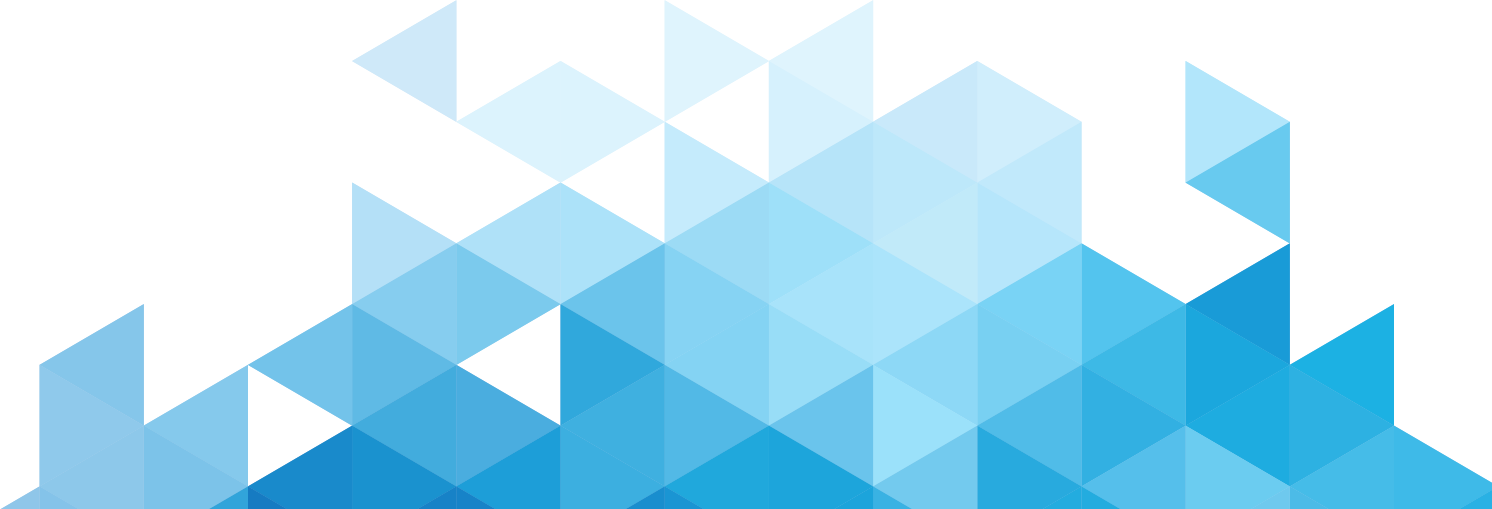 3. Yeminli Mali Müşavirlik
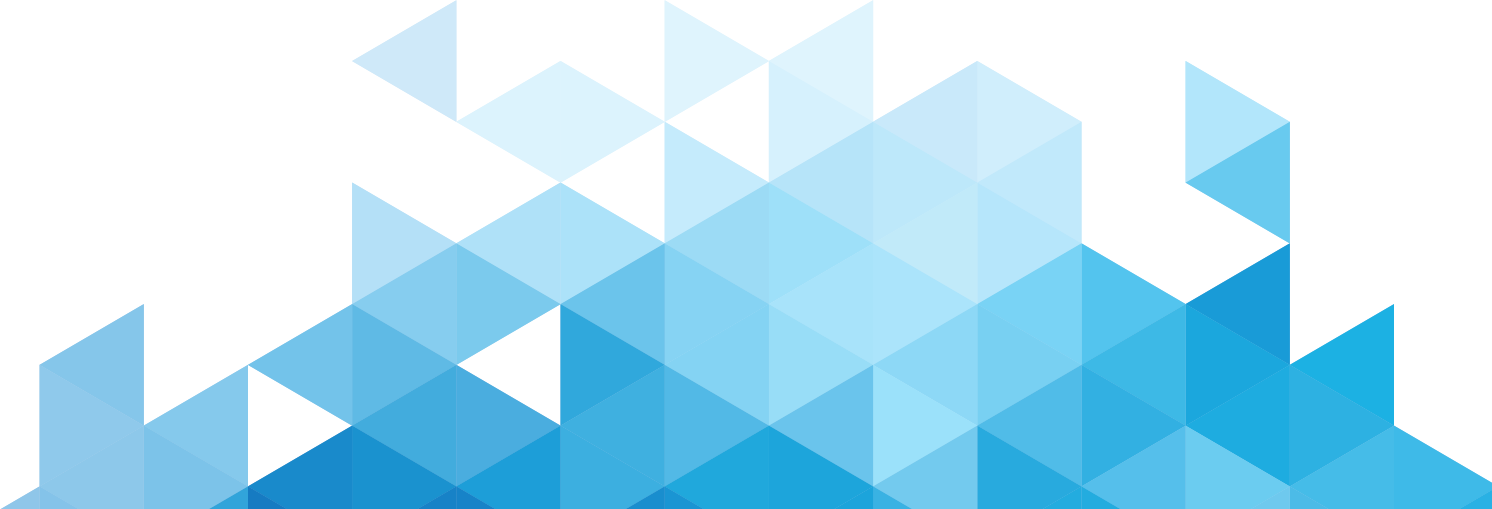 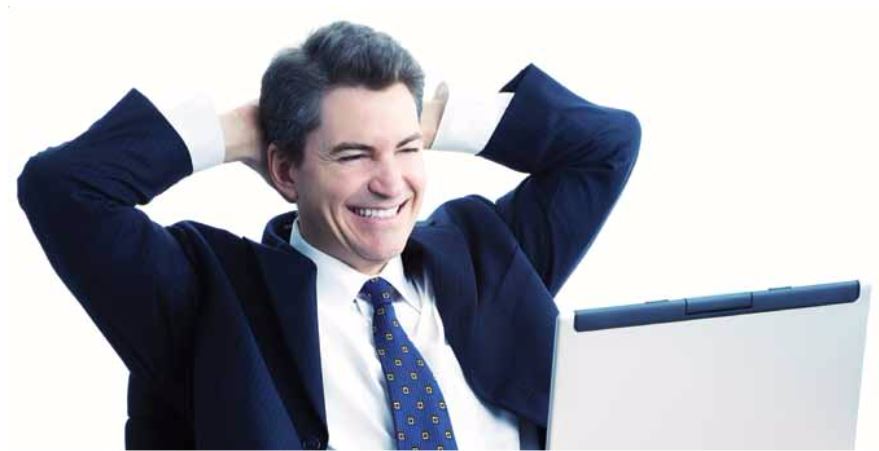 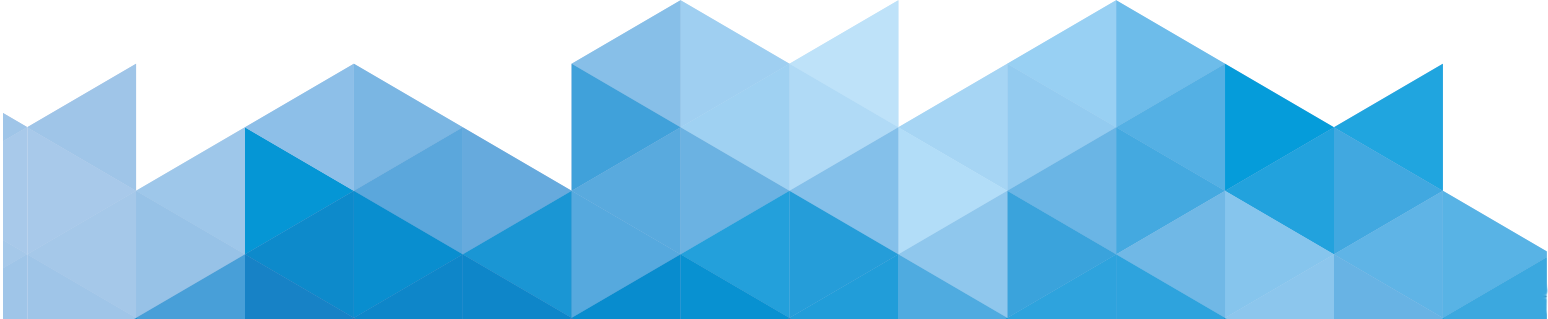 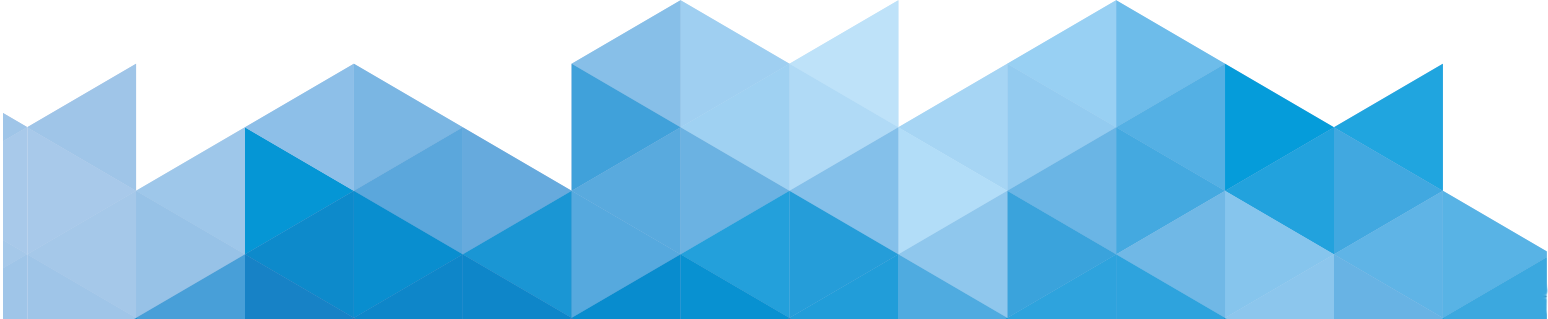 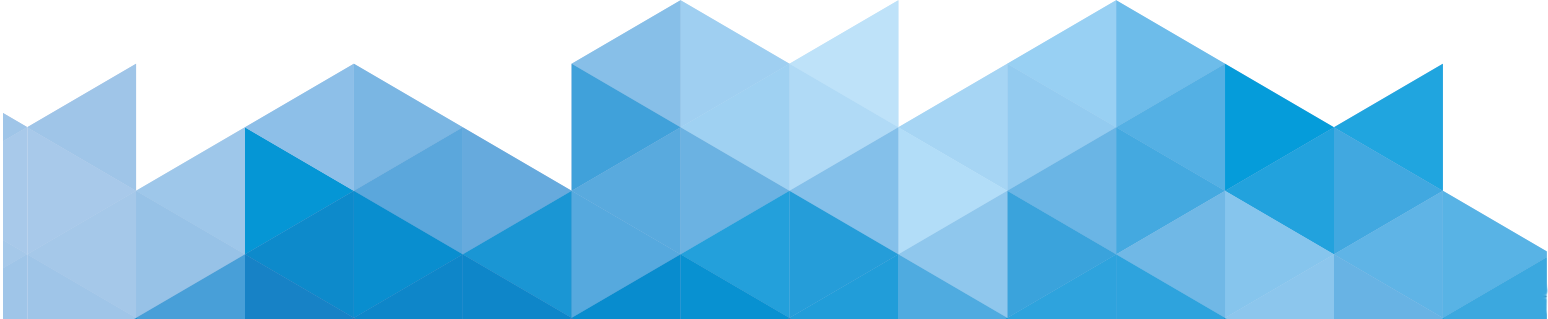 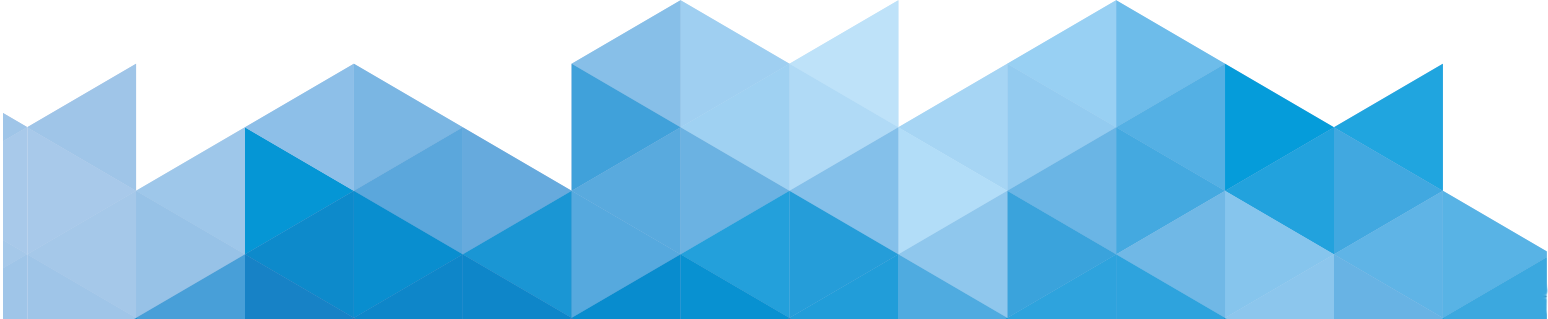 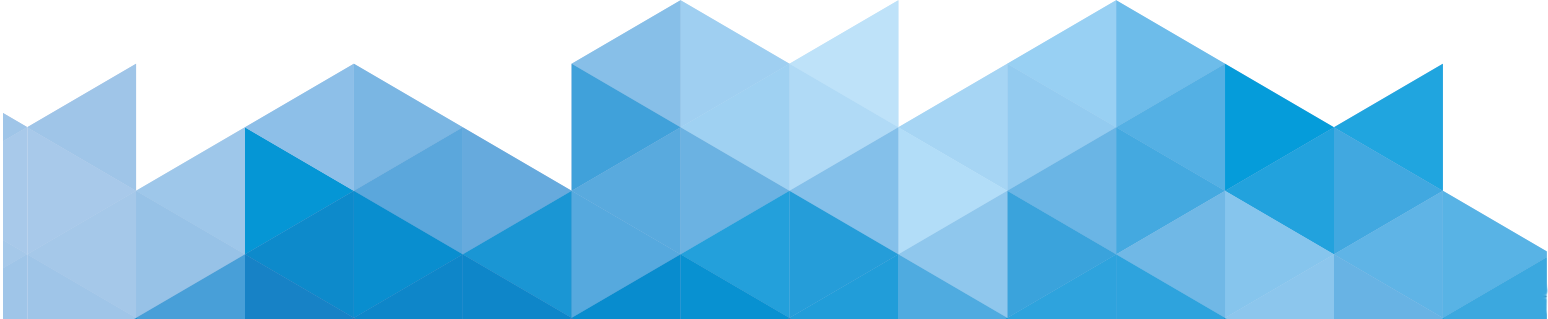 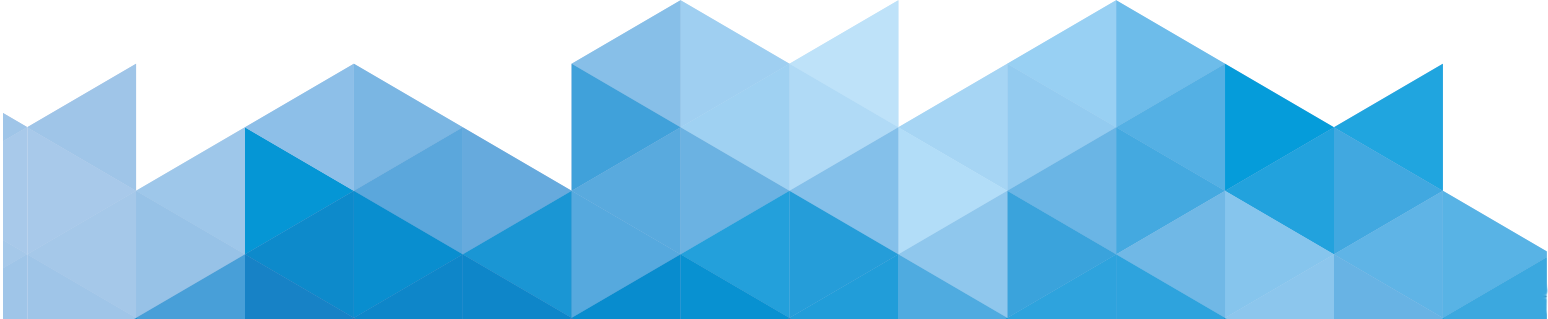 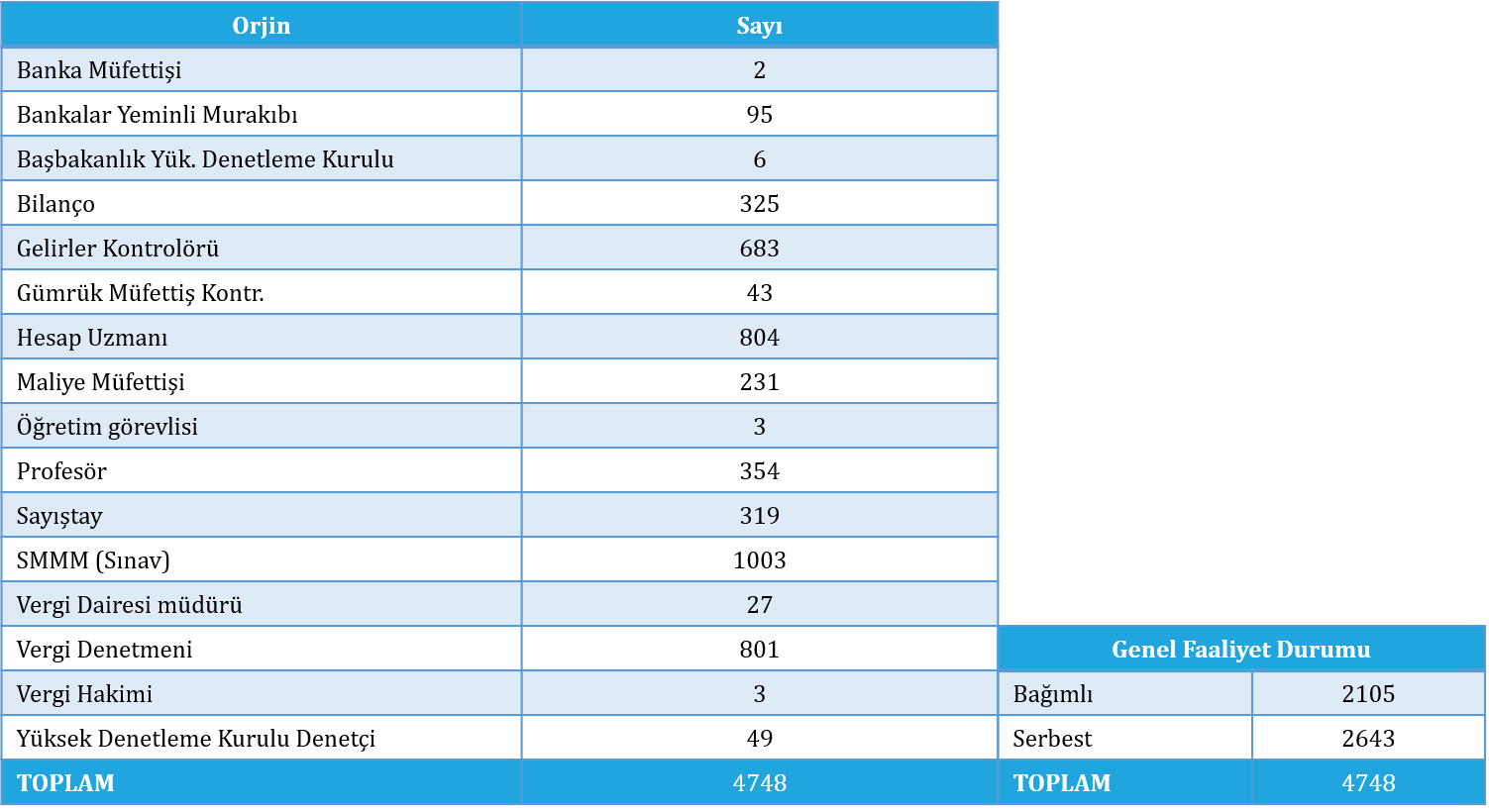 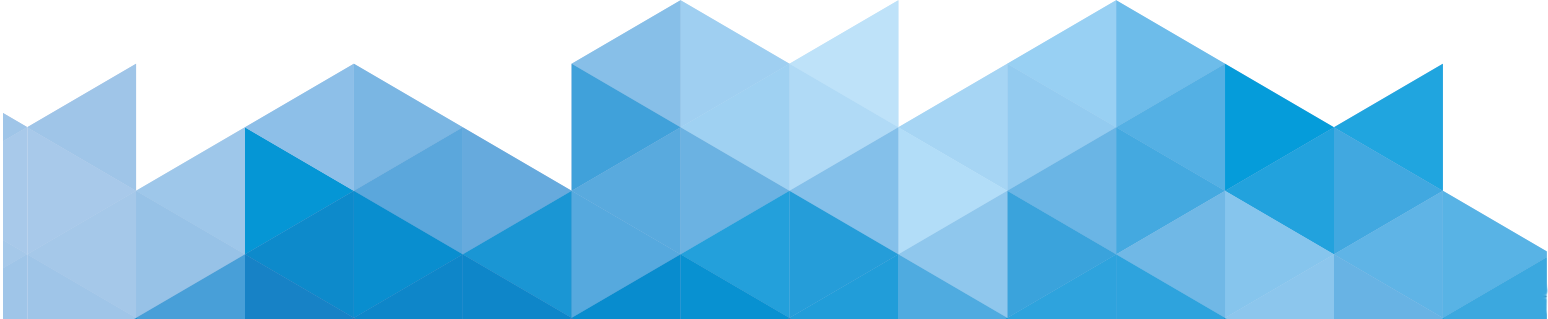 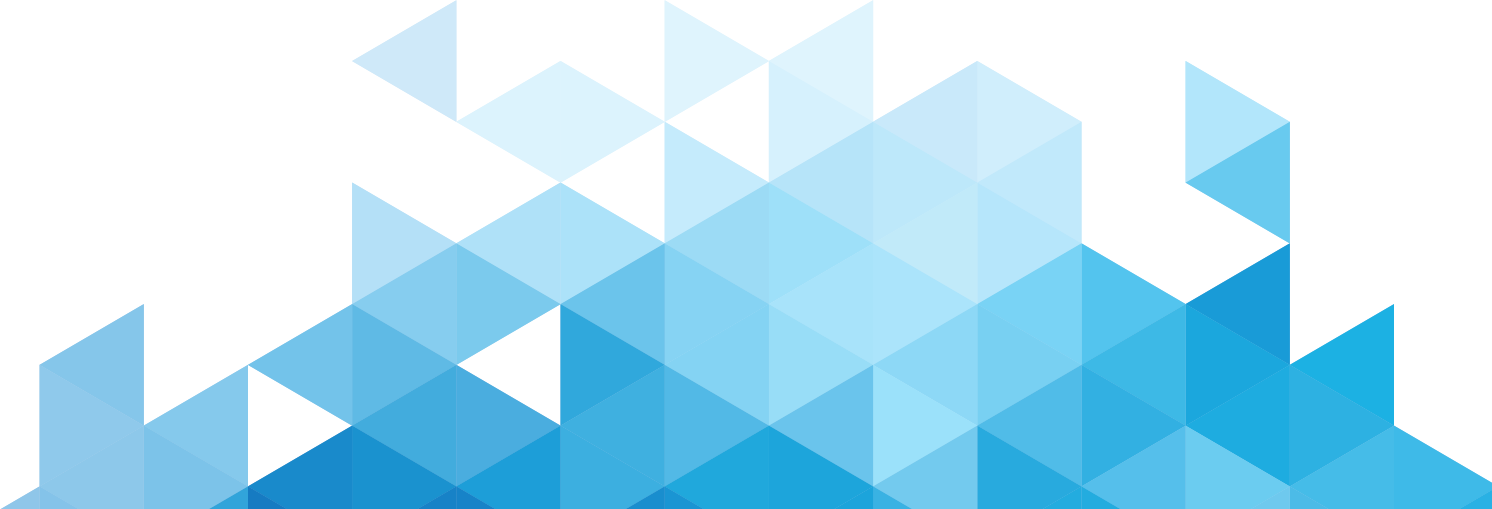 04.10.2017 İtibarı İle
İlginç Gelişim Süreci Tablosu
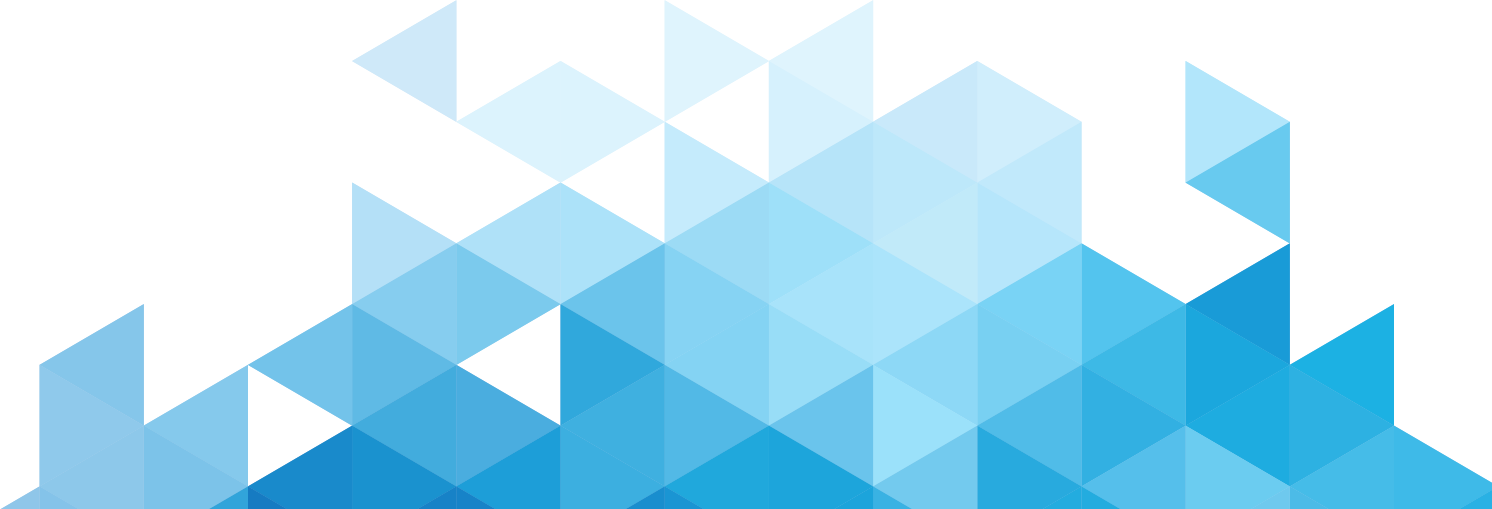 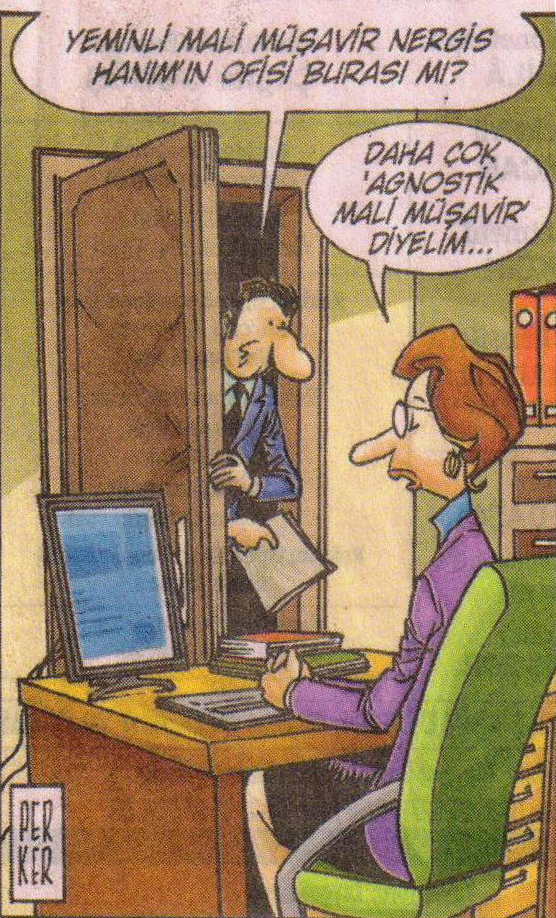 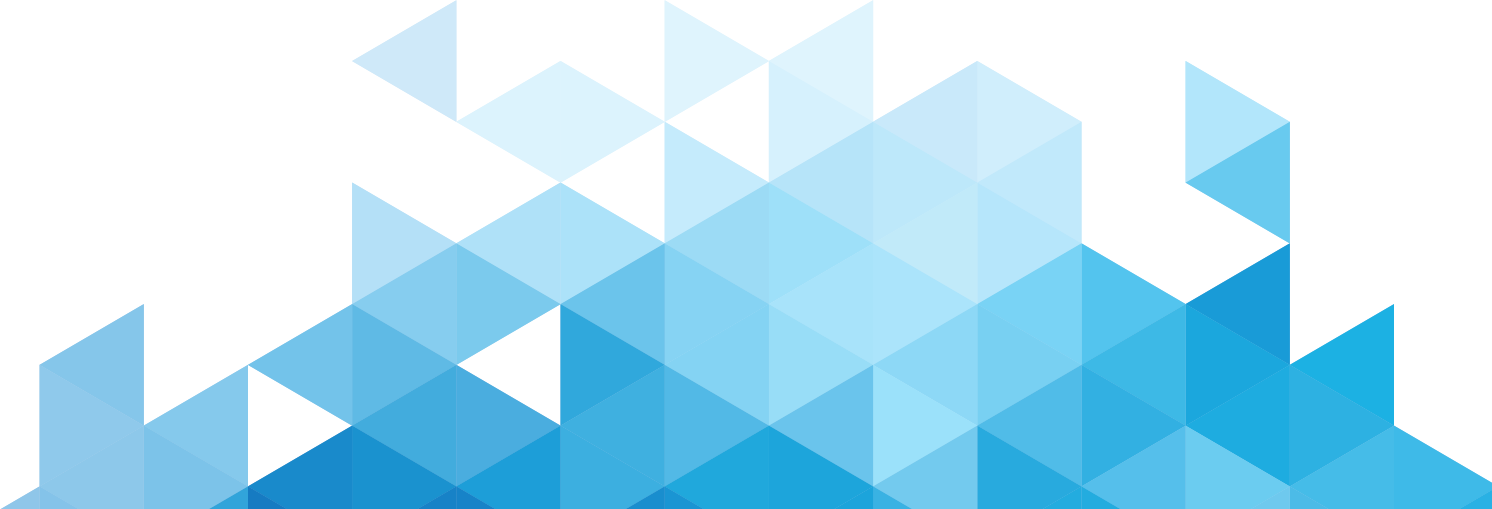 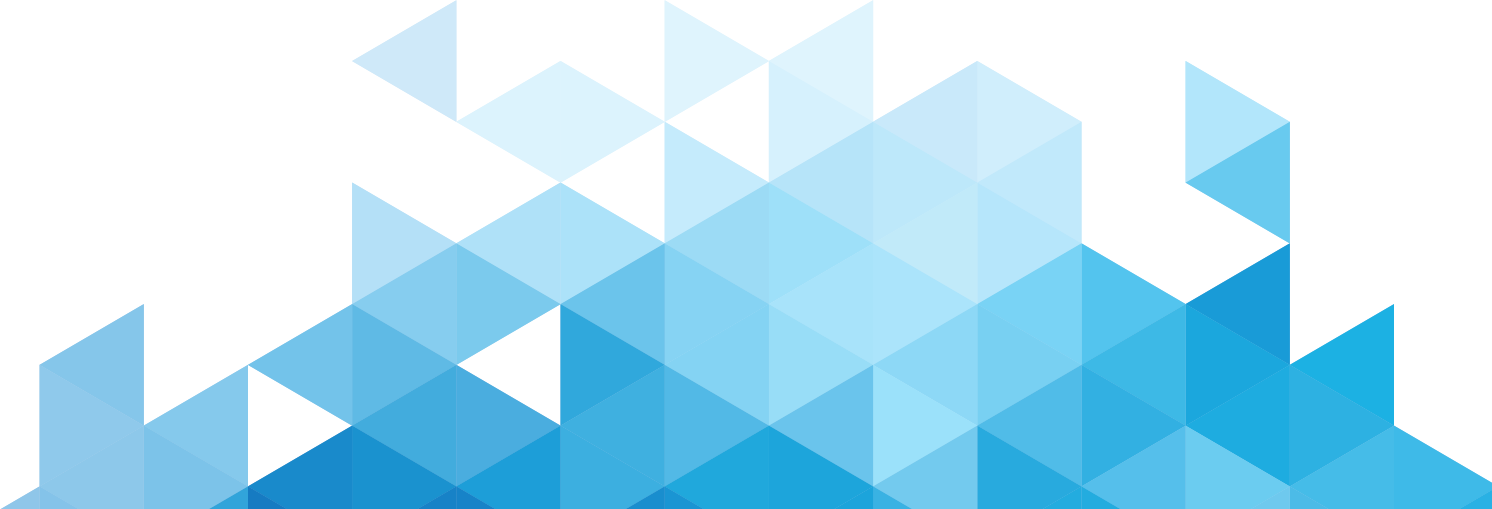 M. Kutlukhan PERKER
Hürriyet-Kelebek 24.10.2017
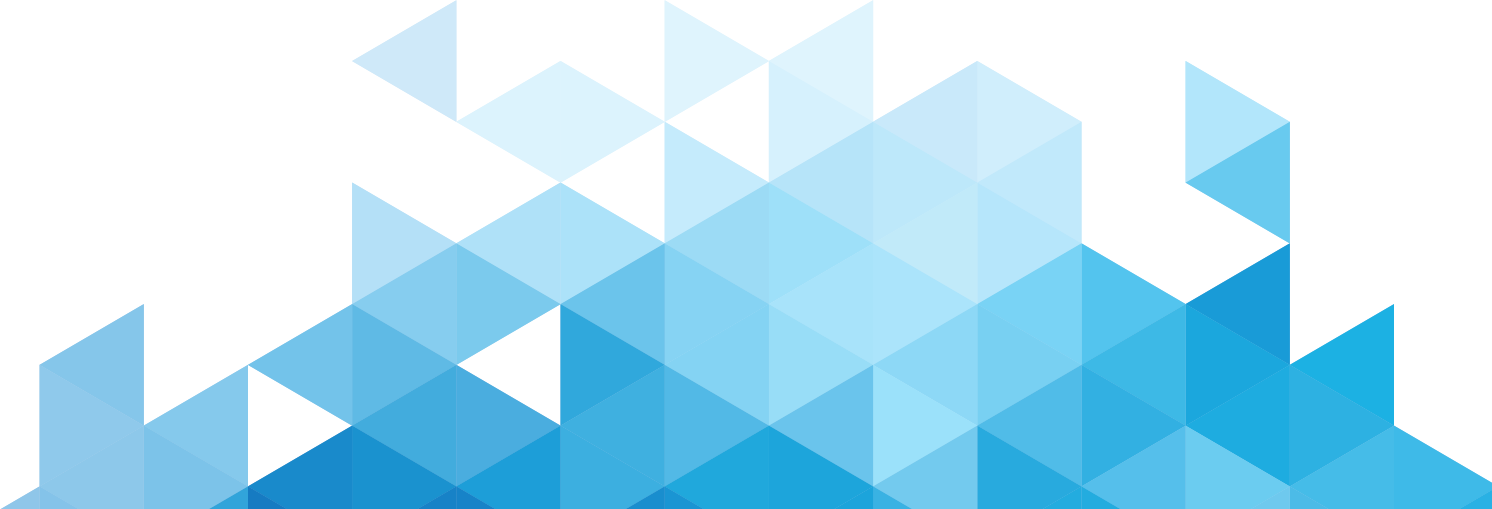 Sezai ONARAL 
2. Yeminli Mali Müşavirlik  Denetim ve Tasdik Sempozyumu
"Bu meslek herkesin çok iyi bildiği gibi, ülkeye lazım, geleceğe lazım, biz burada bunları konuşmak yerine Gelir İdaresi Başkanımızla ülke çıkarı için, "neler yapabilirizi" konuşmalıyız. Buradaki esas olay bu, bunun dışındakiler kusura bakmayın lafı güzaftır. O yüzden ben bu toplantıda Sermaye Piyasası Kurulu Başkanı için de birçok şeyler söylerim. 1982 senesinde meclise ben bakanlık temsilcisi olarak oradaydım. Bankerlik olaylarını yaşamış bir adamım. Yani bu kadar didindik, uğraştık, ülkedeki krizleri engelleyebildik mi baylar? Yabancı şirketlerin yazdığı raporları hepimiz biliyoruz. "Bütün bu gerçekleri bilerek doğru hareket etmemiz lazım. Ama bizler toplumsal hafıza devamlı işlemediği için, geçmişteki olayları unutarak, hepimiz  Amerika’yı yeniden keşfederek yeni bir dünya yaratmaya çalışıyoruz. Ama Allah’tan ki böyle bir mesleğimiz var. Bunun da adı "Yeminli Mali Müşavirliktir." ilelebet de yaşayacaktır."
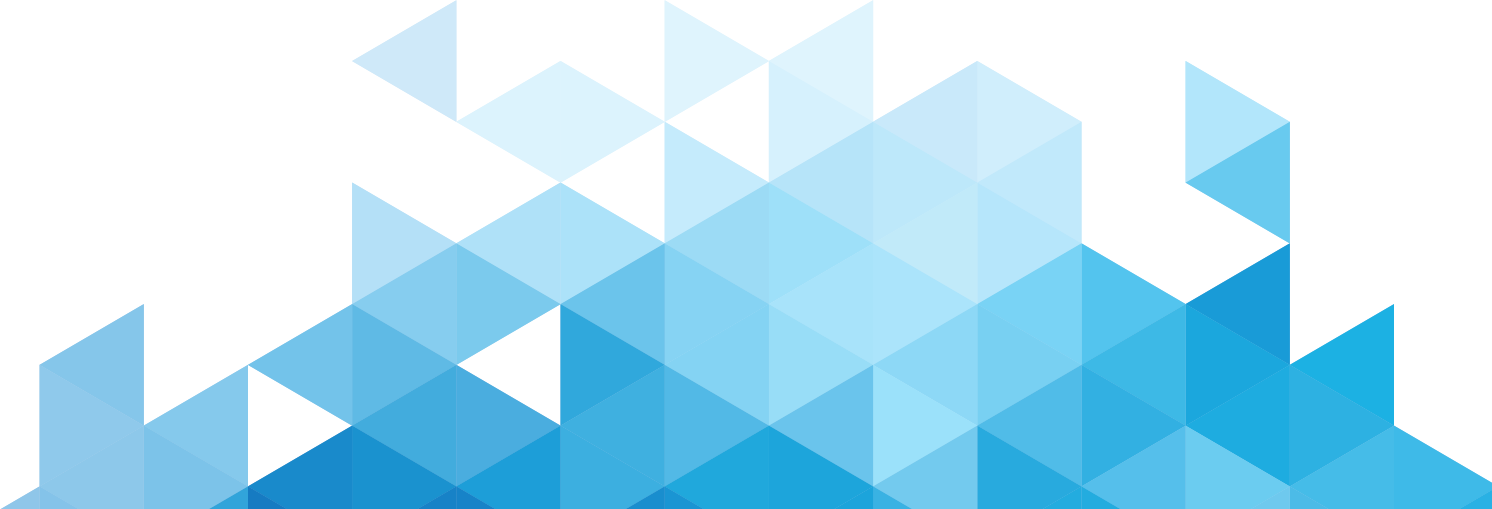 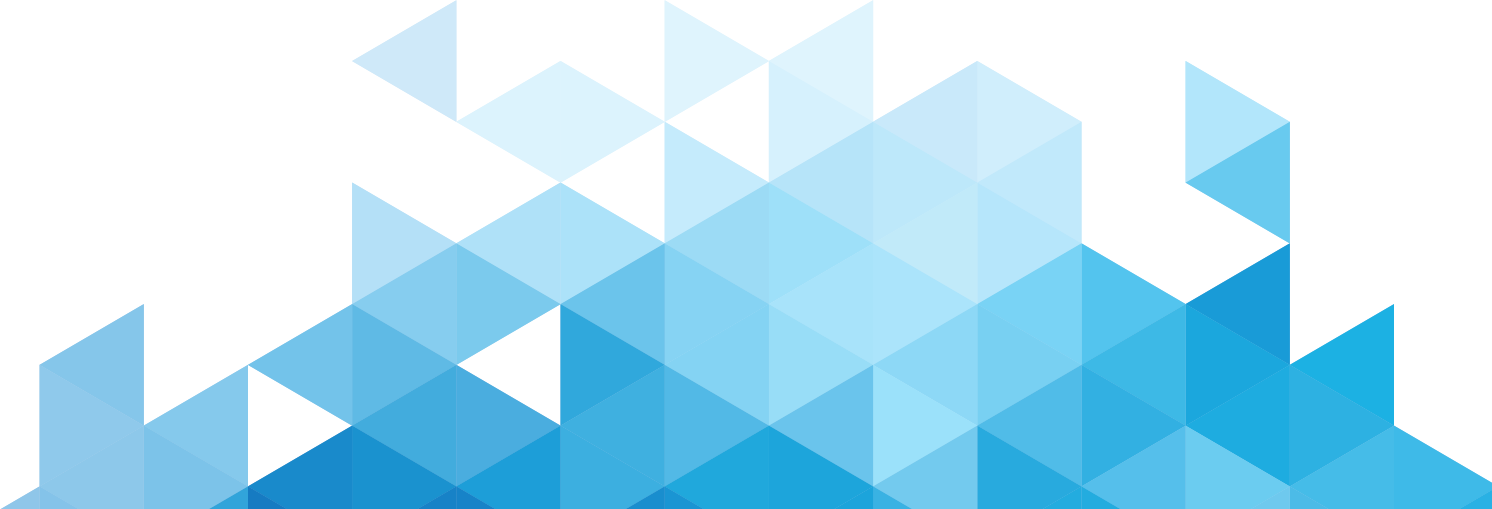 Nurettin ÇEKİCİ, Ankara YMM Odası Başkanı
3. Yeminli Mali Müşavirlik  Denetim ve Tasdik Sempozyumu
"İki tespitim var. Toplantımızın çok verimli olduğunu, yemekten ve diğer ihtiyaçlardan fedakarlıkla salonun devamlı doldurulduğunu görüyorum. Toplantımızın bu saatine kadar herkesin burada olması da bunun bir göstergesi. Tabi mesleğimize ve sorunlarımıza sahip çıkmak zorundayız. Birinci tespit bu. İkinci tespitim, artık devletle galiba sorunlarımız konusunda barışıyoruz. Gelir İdaresi, Vergi Denetim Kurulu, SPK, Kamu Gözetimi Kurumu sorunlarımıza anlayışla ve çözümlerine olumlu yaklaştılar. Bundan şüphelenmiyor da değilim. Bu kadar mülayim, bu kadar olumlu olmak neye alamet görücez bakalım da. İşlerin bu kadar yolunda gitmesi beni biraz kuşkulandırıyor açıkça söyleyeyim. İşbirliği teklifi aldık gelir idaresinden. Bu toplantı bittikten sonra oda başkanları ve yöneticileriyle birlikte toplanacağız. Hazırlanmakta olan tek tebliğ taslağının içine sorumluluğun artık kusura, kasta, illiyet bağlantısına dayanan ve bütün bunların altında da denetim standartlarının üzerine oturan bir sorumluluk olması gerektiğini tebliğe koymak suretiyle ondan sonra yasal gelişmeleri tamamlamak üzere çalışmaya başlayacağız. Gelir idaresine çok teşekkür ediyorum bir iki hususu da izinleriyle not olarak vermek istiyorum."
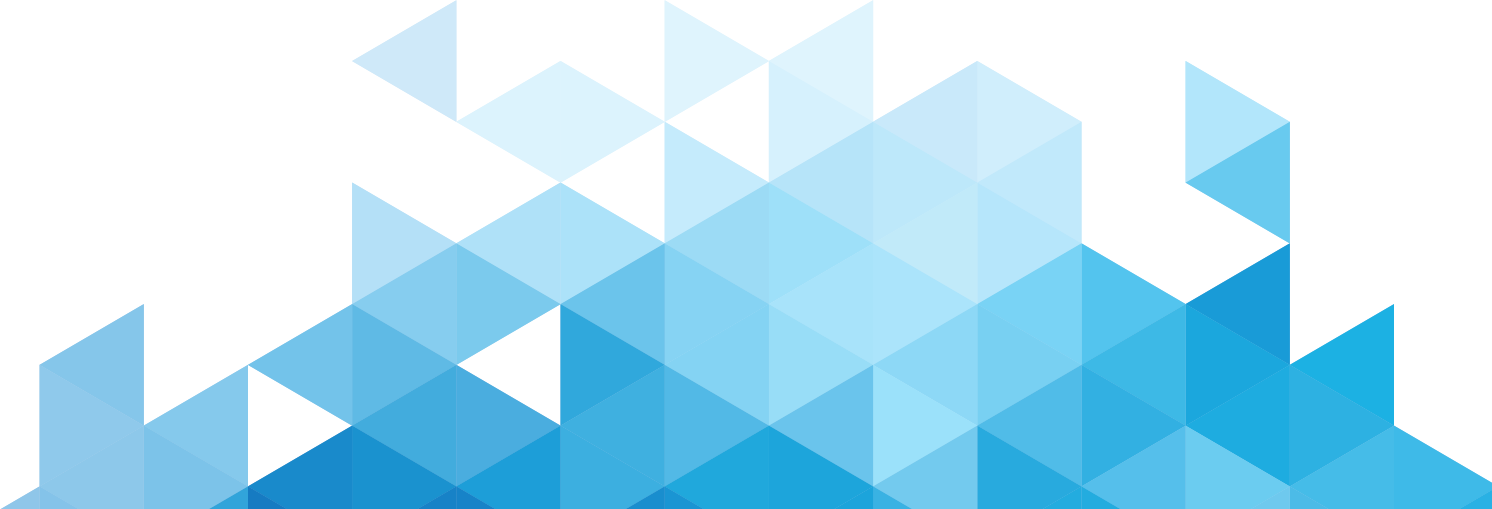 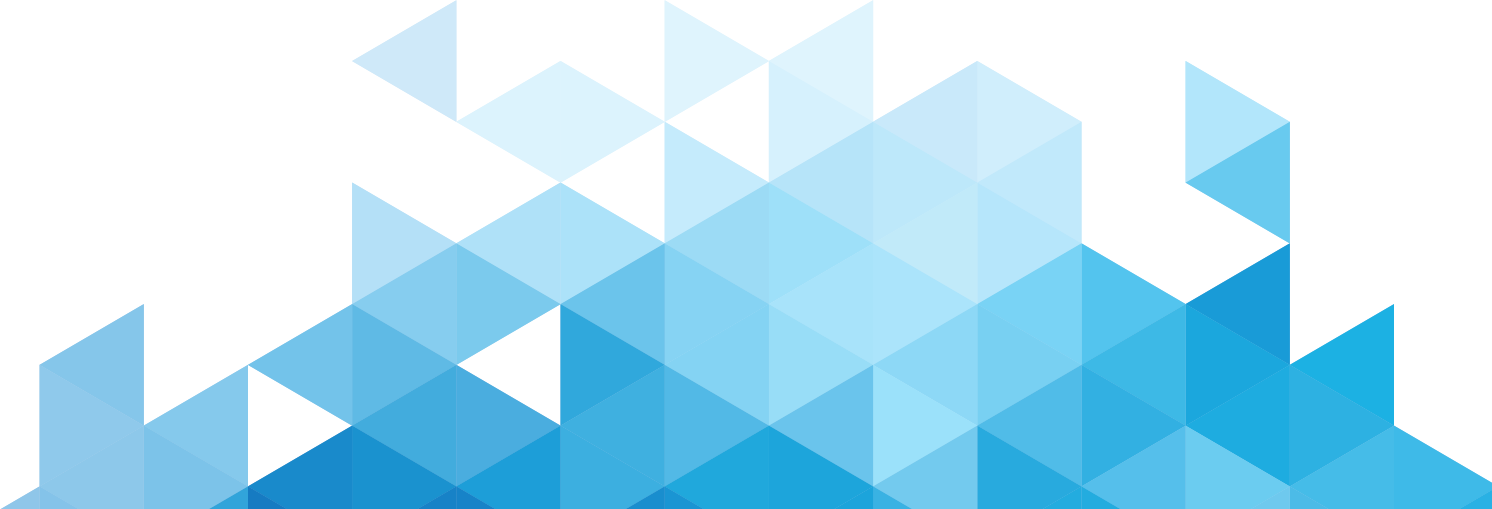 YEMİNLİ MALİ MÜŞAVİRLİK NEDİR?YEMİNLİ MALİ MÜŞAVİR KİMDİR?
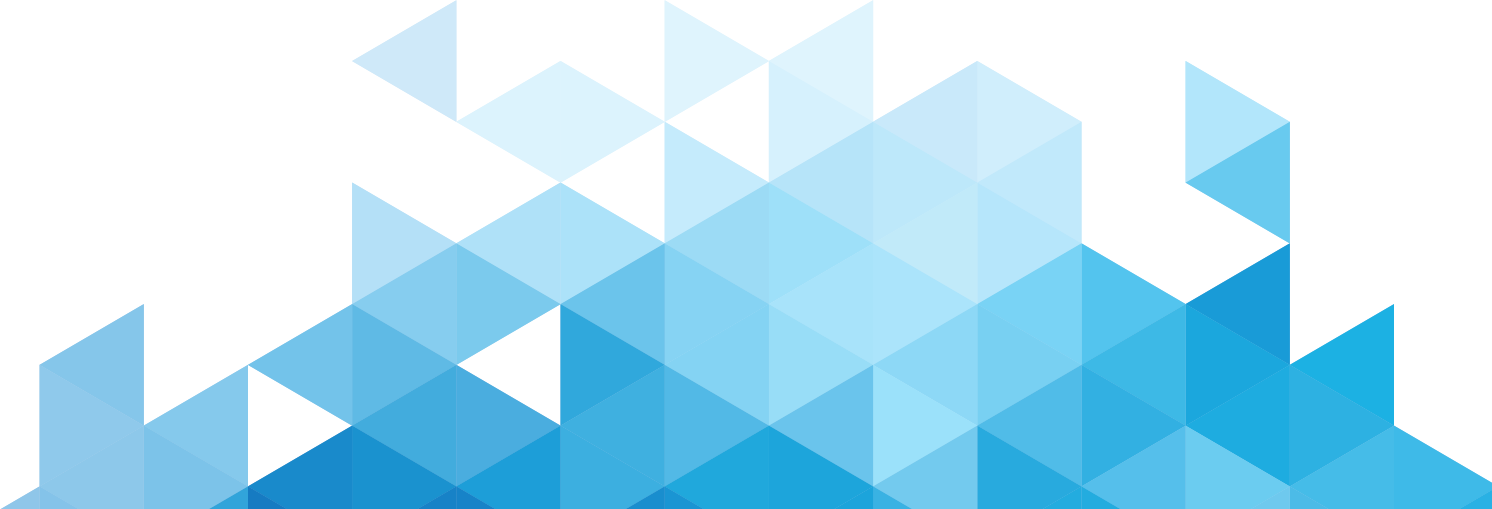 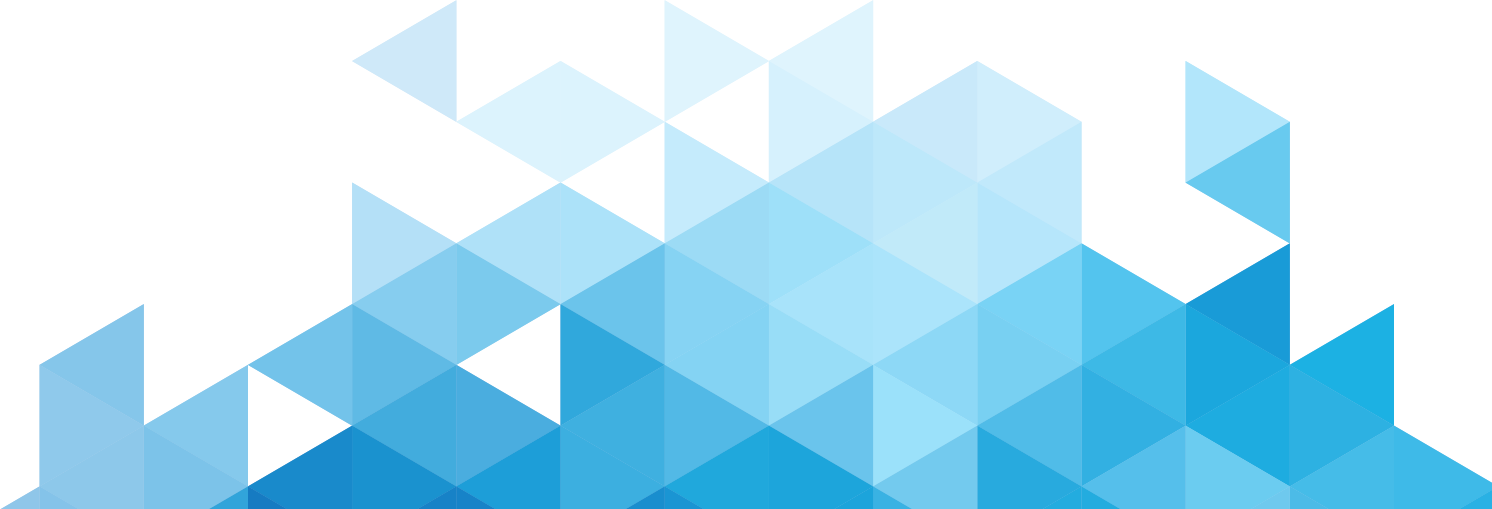 YEMİNLİ MALİ MÜŞAVİRLERİNÇALIŞMA BİÇİMİÇALIŞMA ALANLARIİŞBİRLİĞİ-ANLAYIŞ BİRLİĞİ
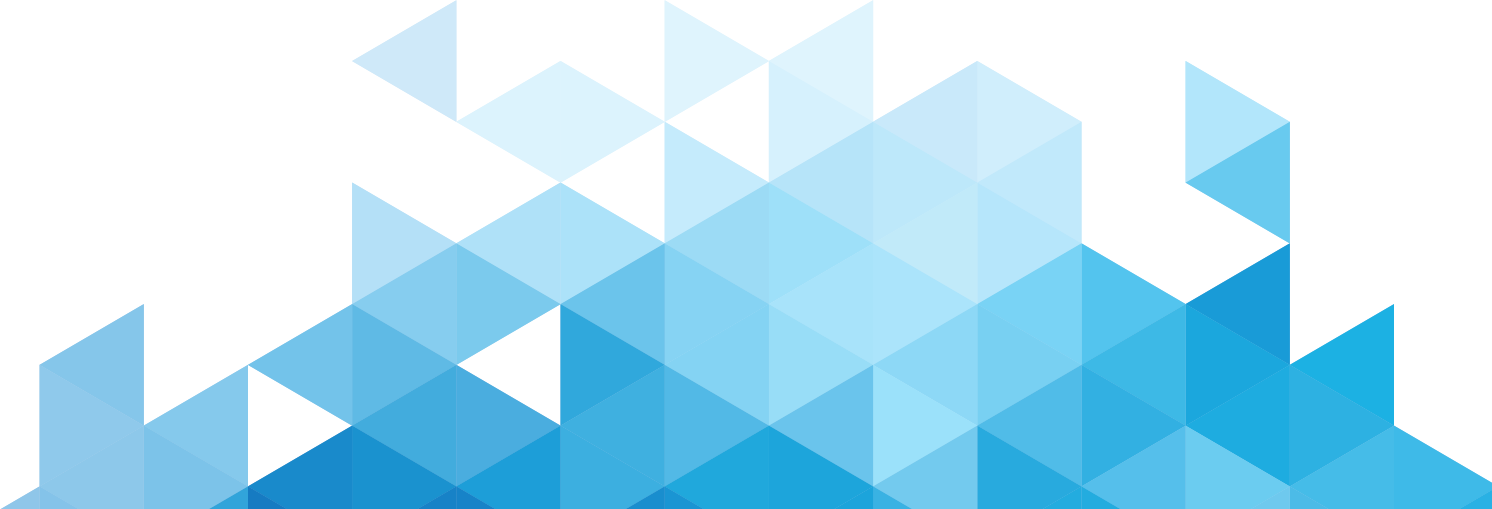 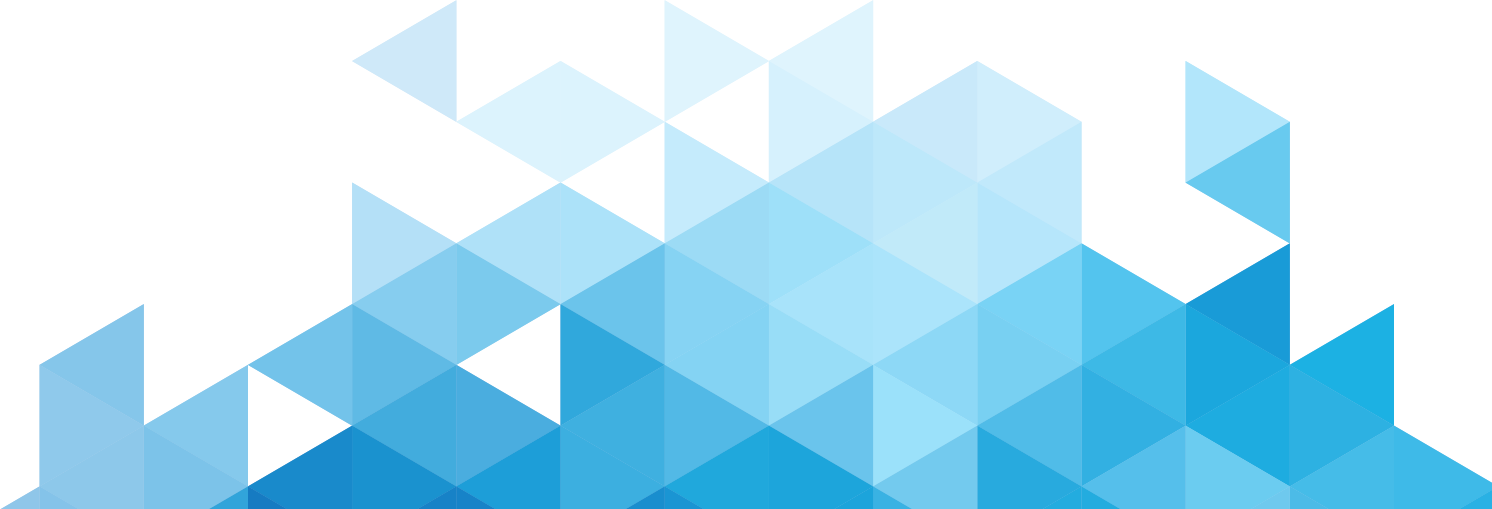 DEVLET İŞVEREN GÖRÜLÜRSE:T.C. MALİYE BAKANLIĞI,TMSF, BDDK, TÜRKİYE VARLIK FONU
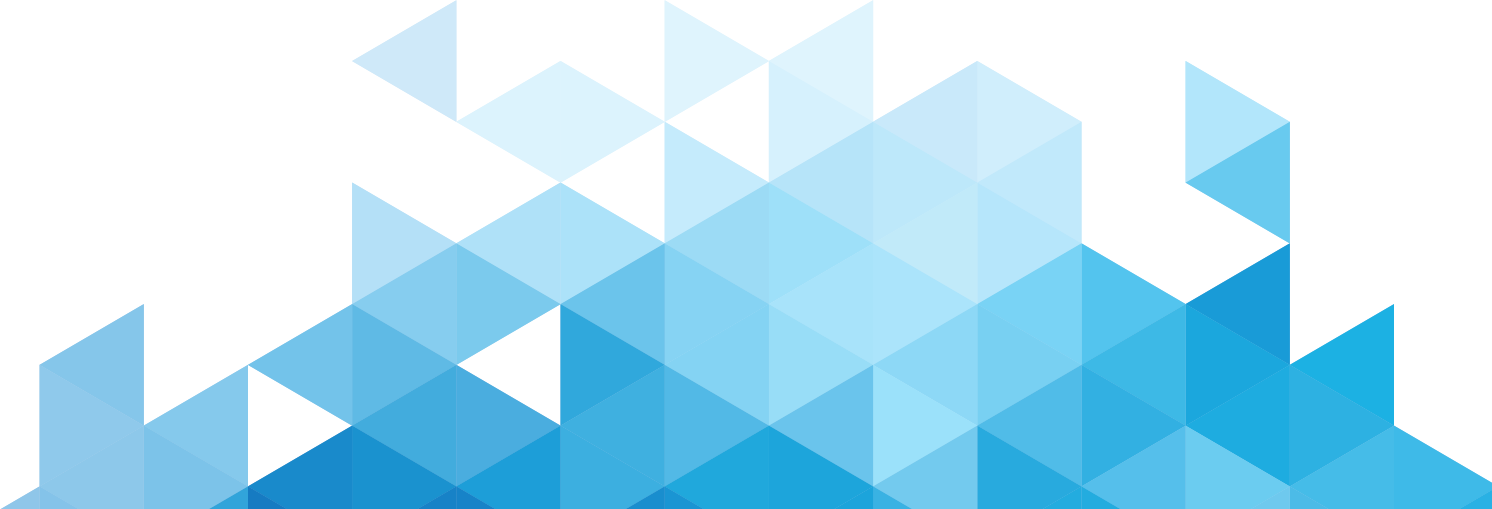 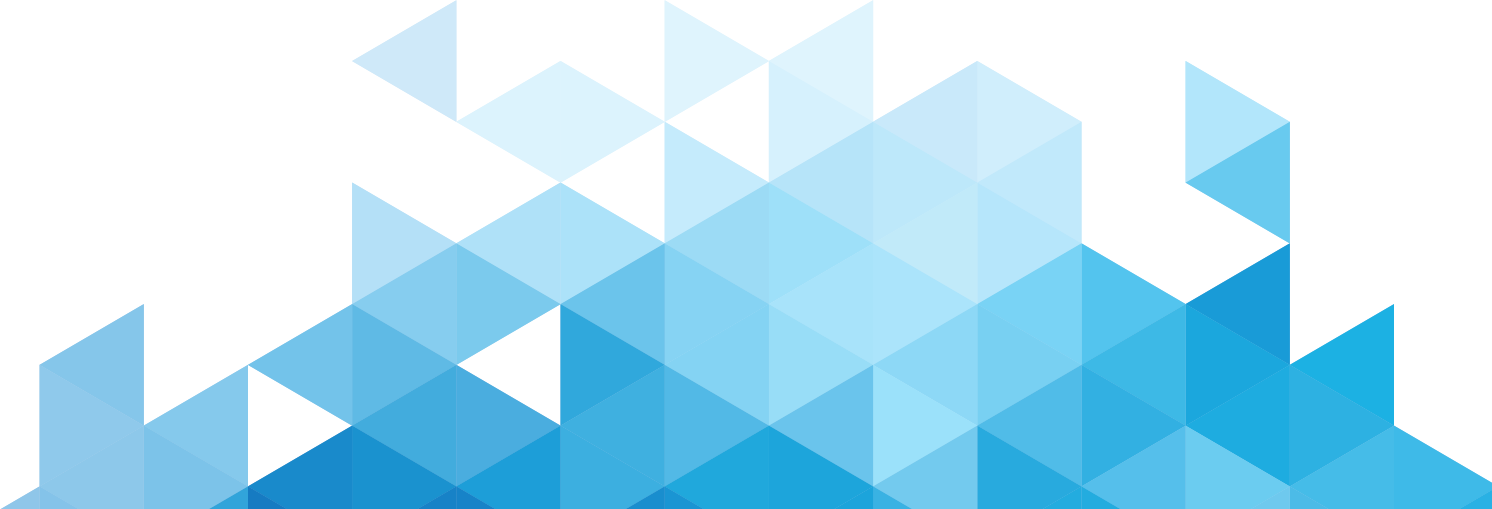 YEMİNLİ MALİ MÜŞAVİRLİK:BATIDA EŞDEĞER ARAMAK
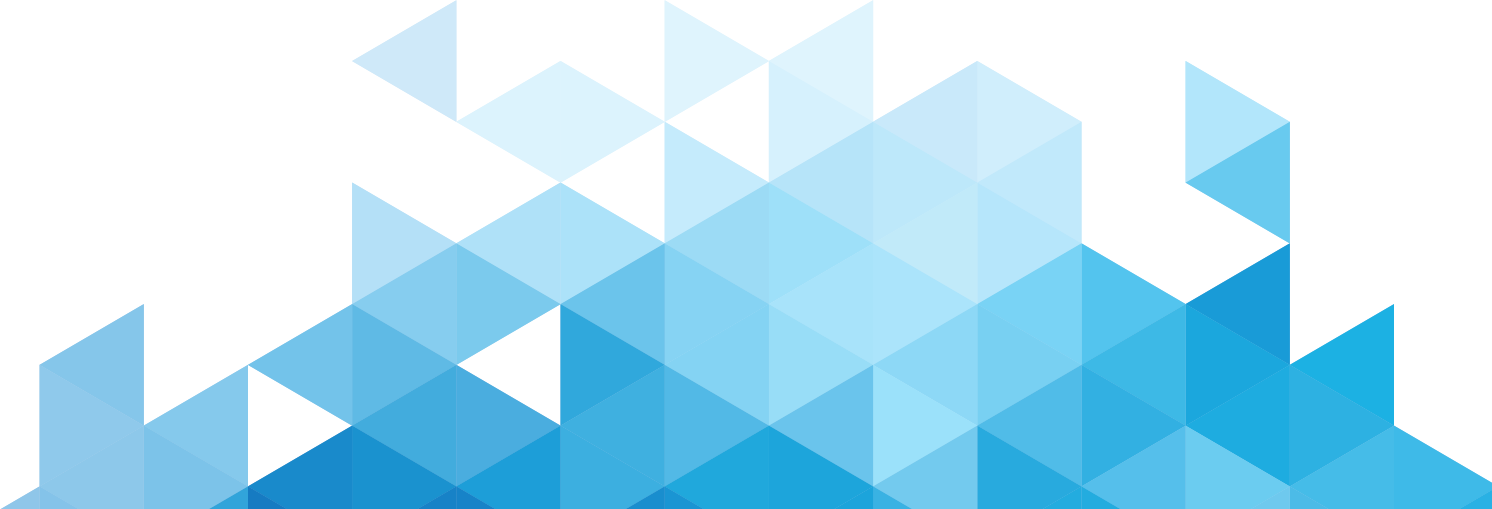 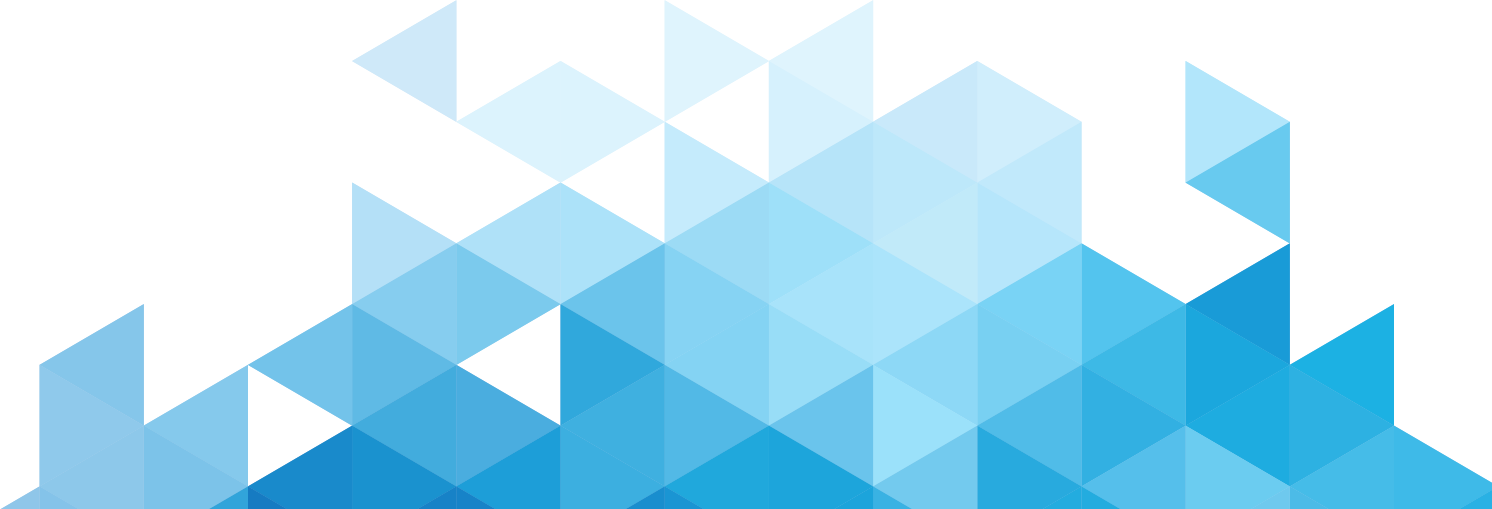 ALINAN CEZALARNİTELİĞİ-HUKUKİ DAYANAĞIZAMAN İÇİNDEKİ GELİŞİMİ
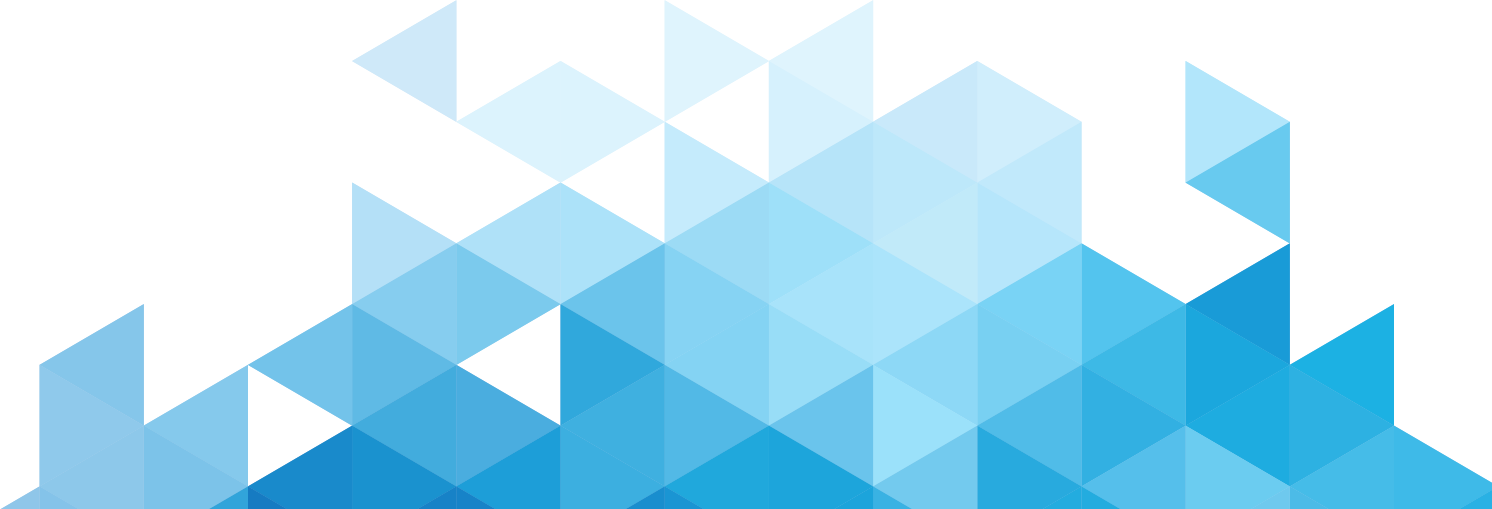 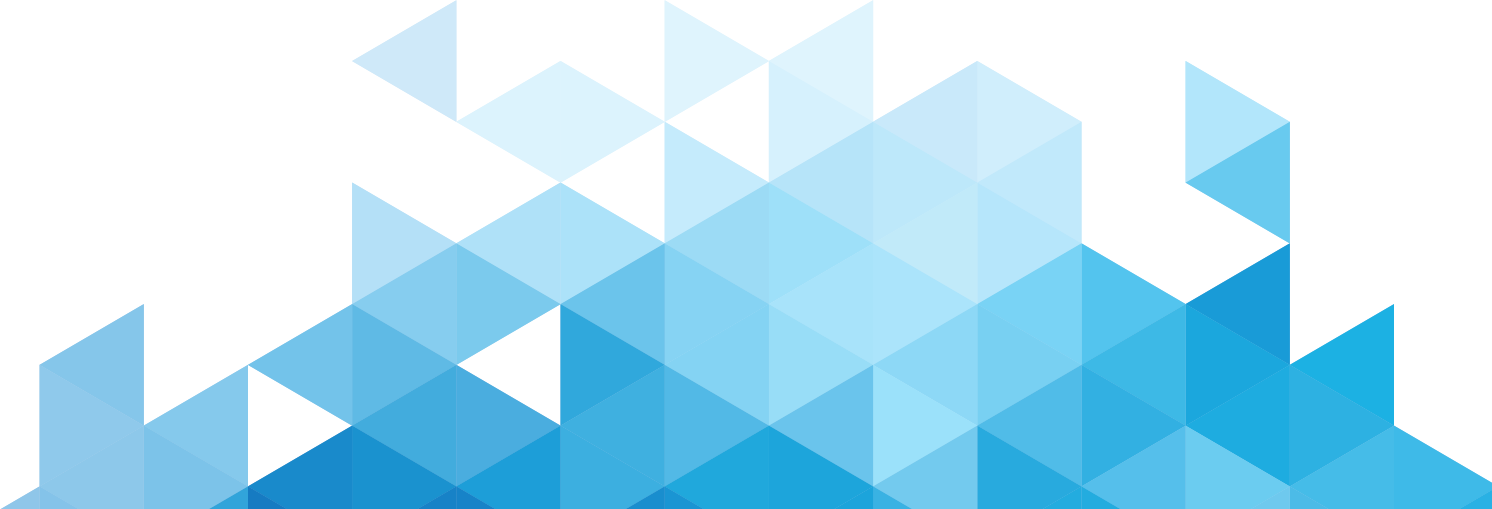 BAĞIMSIZ DENETİMDENETİM-TASTİK(YMM DENETİMİ-MATRAH ONAYI)
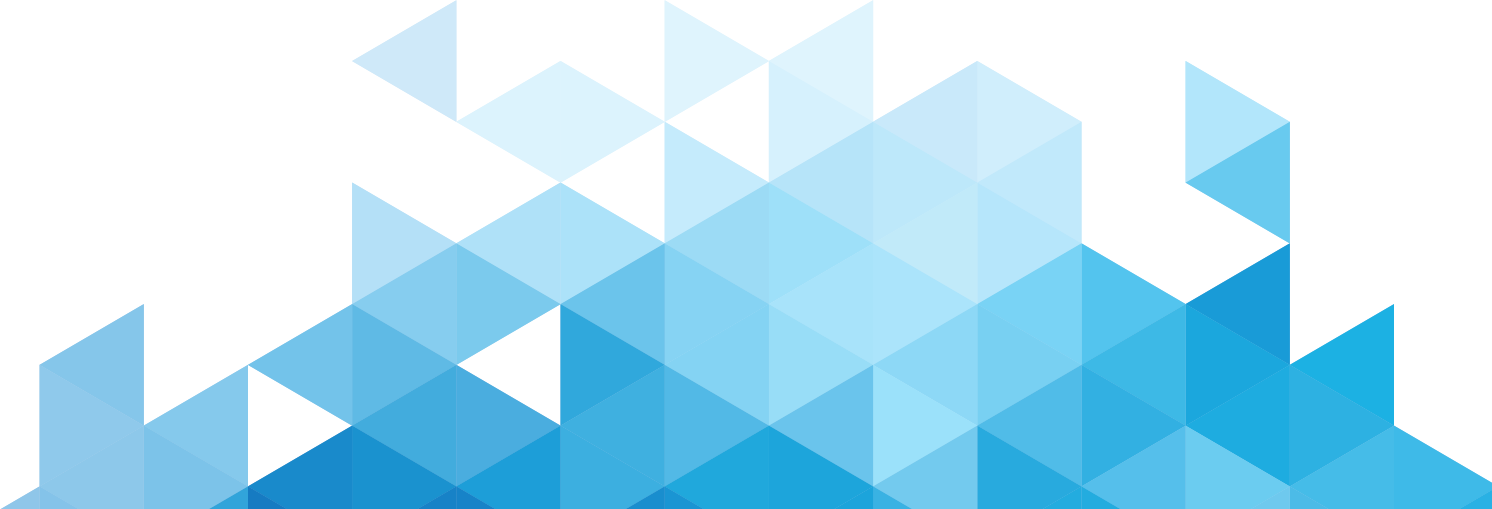 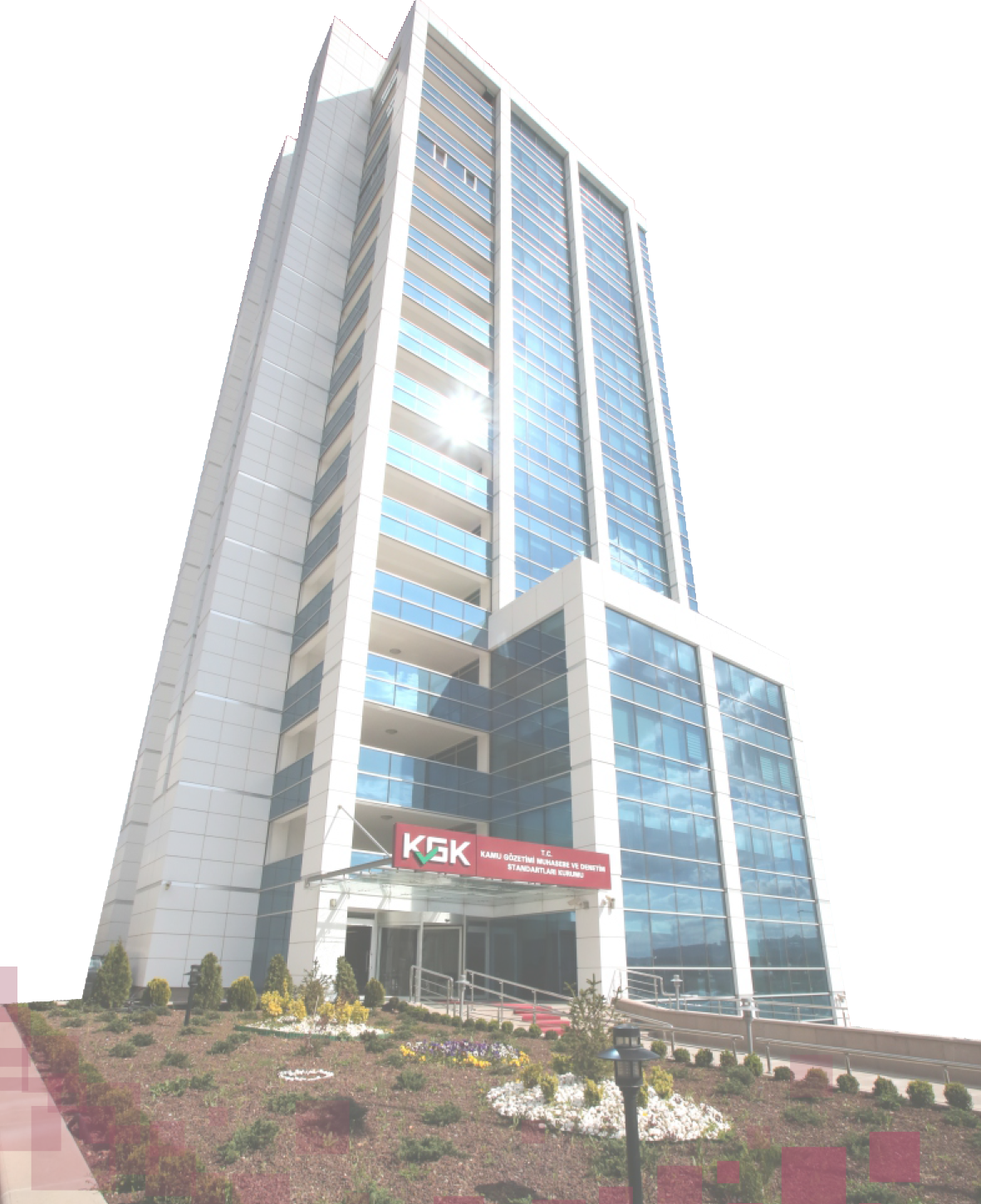 T.C. MALİYE BAKANLIĞI, TÜRMOB, KGK GERÇEĞİ
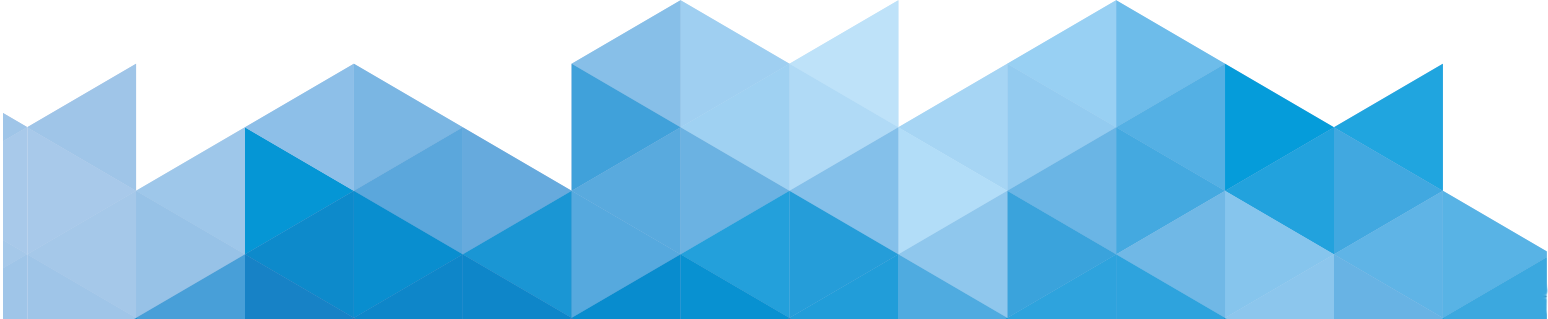 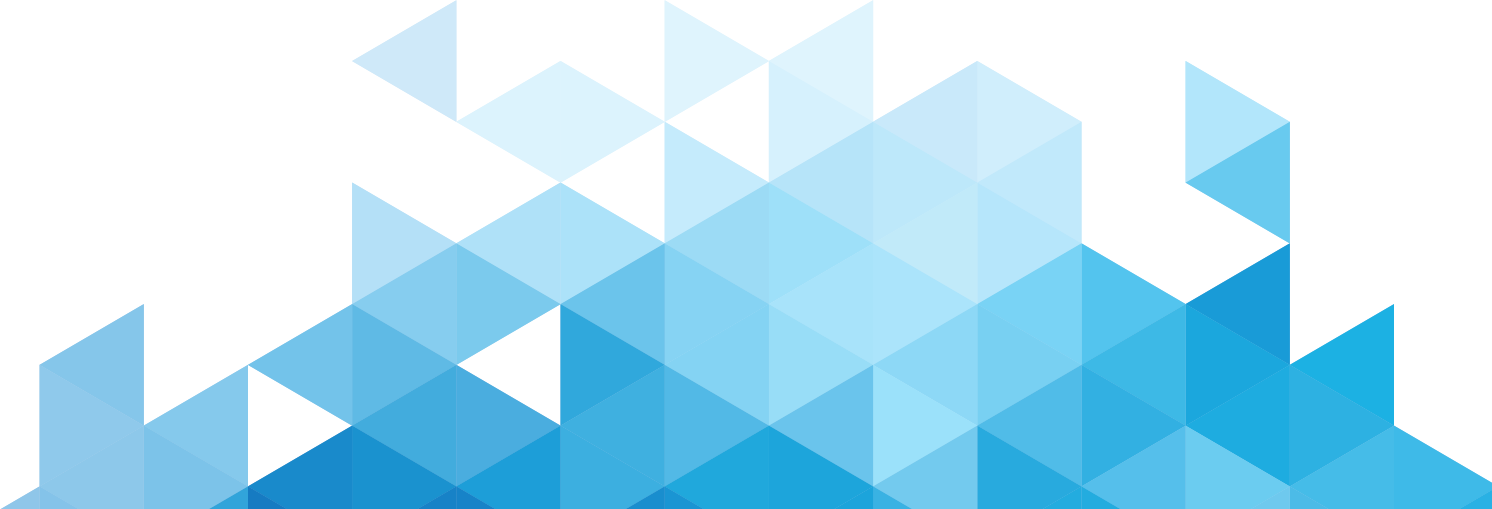 Kamu Gözetimi Muhasebe ve Denetim Standartları Kurumu Başkanı Sayın Dr. Genç Osman Yaraşlı, KGK’nın temel amacının "işletmelerin mali tablolarının gerçeğe ve ihtiyaca uygun karşılaştırılabilir finansal bilgi vermesini sağlamak" olduğunu belirtti. Sayın Yaraşlı, işletmelerin mali tabloları gerçeğe ve ihtiyaca uygun bilgi sunmazsa işletme yöneticilerinin, işletmeyle ilişkide bulunanların özellikle de yatırımcıların yanlış kararlar alabileceğini vurguladı. Bu durumun makroekonomik etkilerine de değinen Sayın Yaraşlı, "bir ekonomide işletmelerin mali tabloları yaygın olarak gerçeğe uygun bilgi vermez ise o ekonomide kaynak tahsisinde etkinliğin bozulacağını bunun sonucunda önce özel sektörün müteakiben bütün ekonominin sağlının bozulacağını" ifade etti. 
Sayın Yaraşlı; finansal tabloların gerçeğe ve ihtiyaca uygun; karşılaştırılabilir finansal bilgi vermesini sağlaması için gerekli ilk şartın bu amacı temin edecek nitelikte bir finansal raporlama çerçevesinin kullanılması olduğunu, BOBİ FRS’nin bağımsız denetime tabi olup TFRS uygulamayan işletmelerin uygulayacağı gerçeğe uygun, ihtiyaca uygun ve karşılaştırılabilir finansal bilgi sunumunu amaçlayan bir raporlama standardı olduğunu kaydetti.
İşletmelerin finansal tablolarının doğru, gerçeğe ve ihtiyaca uygun ve güvenilir finansal bilgi vermesinde iki grup mesleğe çok büyük sorumluluklar düştüğünü belirten Yaraşlı; bunlardan birinci grubun bağımlı veya bağımsız çalışan muhasebeci ve mali müşavirler ile bağımsız denetçiler, ikinci grubun ise akademisyenler olduğunu vurguladı ve bundan sonra üniversitelerde lisans düzeyindeki eğitimlerde BOBİ FRS’nin esas alınması gerektiğini ifade etti. Bu iki meslek grubuna ulaşabilmek ve BOBİ FRS’yi tanıtabilmek amacıyla 24 ilde 25 toplantı yapmayı planladıklarını sözlerine ekledi.
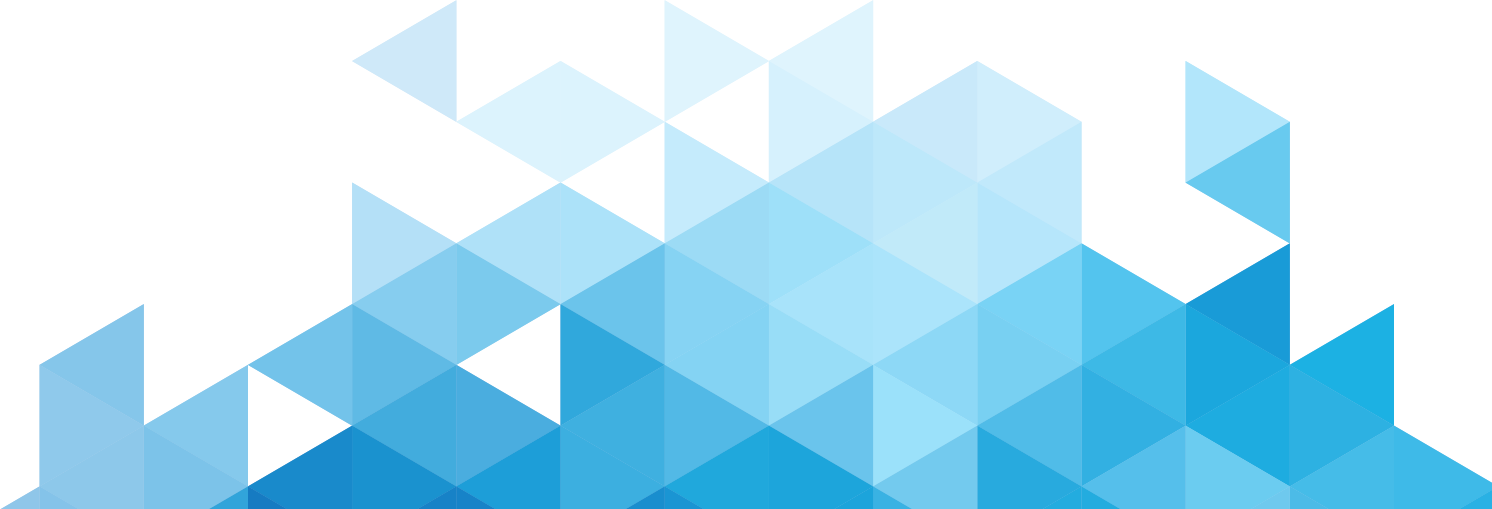 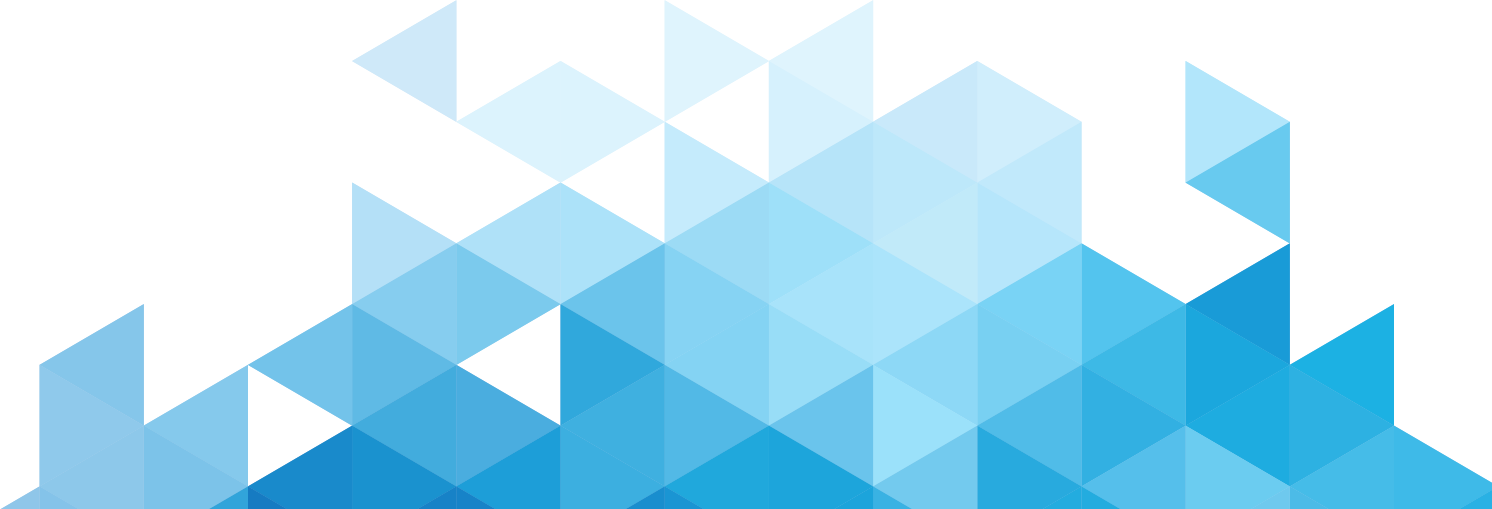 VERGİ FELSEFESİHUKUK VE KANUNBİLGİGÖRGÜDEĞERLEMESONUÇ
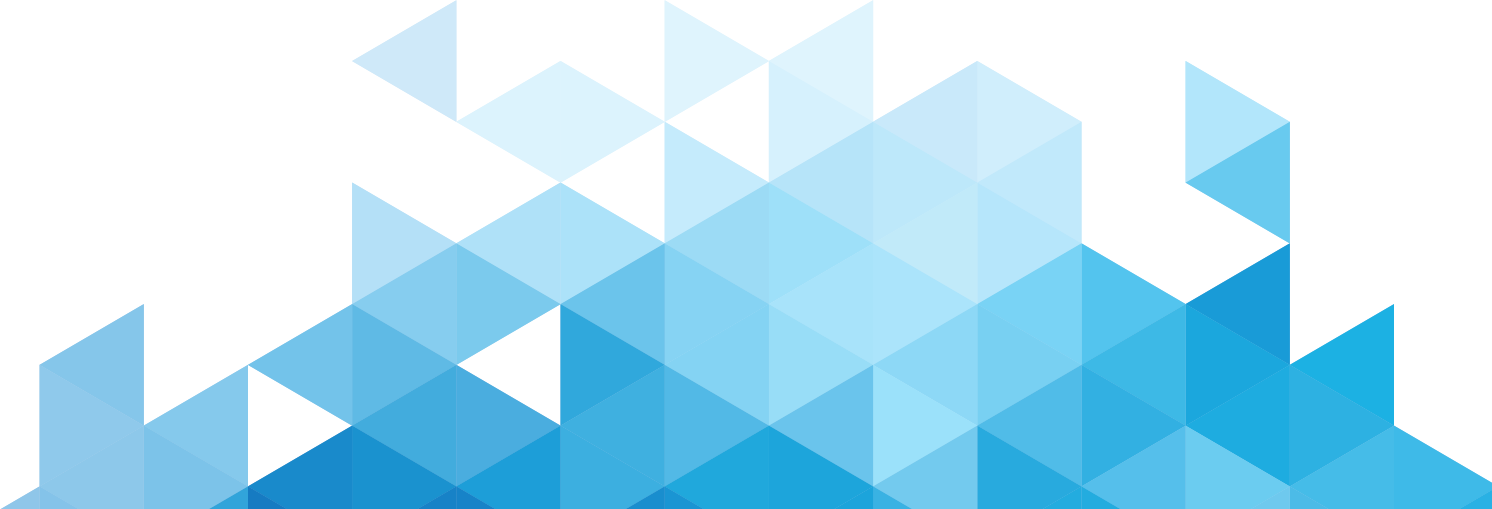 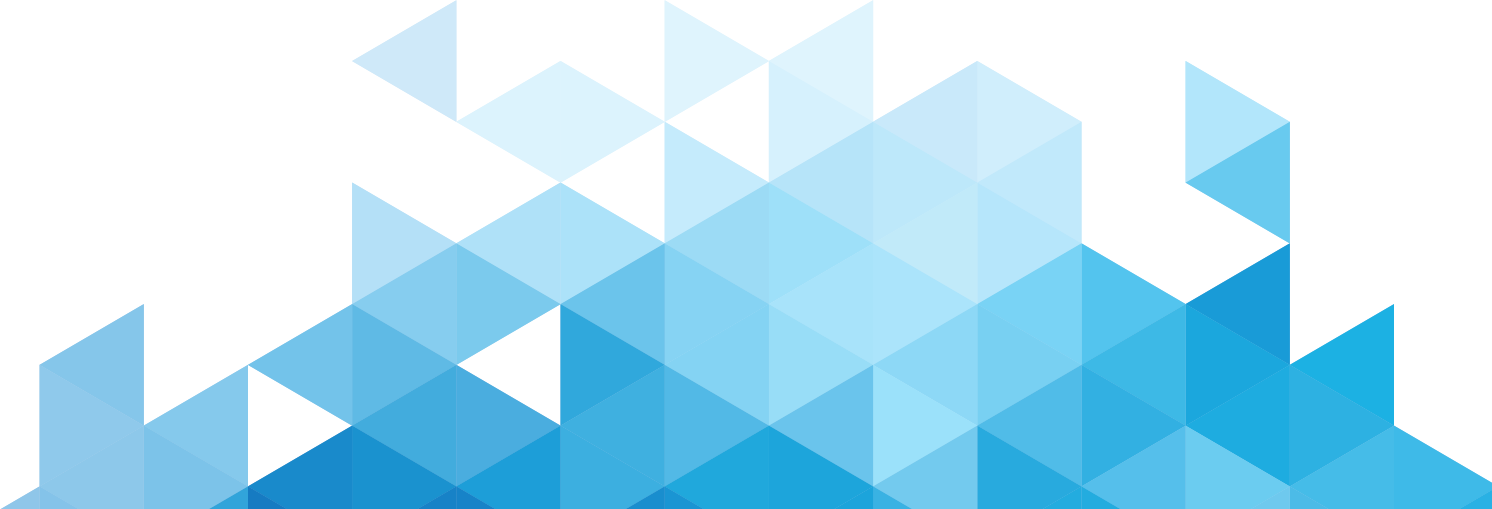 EĞİTİM VE KAYNAKLARIMESLEK LİSESİ EĞİTİMLERİÜNİVERSİTE LİSANS EĞİTİMLERİÜNİVERSİTE YÜKSEK LİSANS EĞİTİMLERİKURUM AKADEMİLERİPRATİK KURS EĞİTİMLERİ
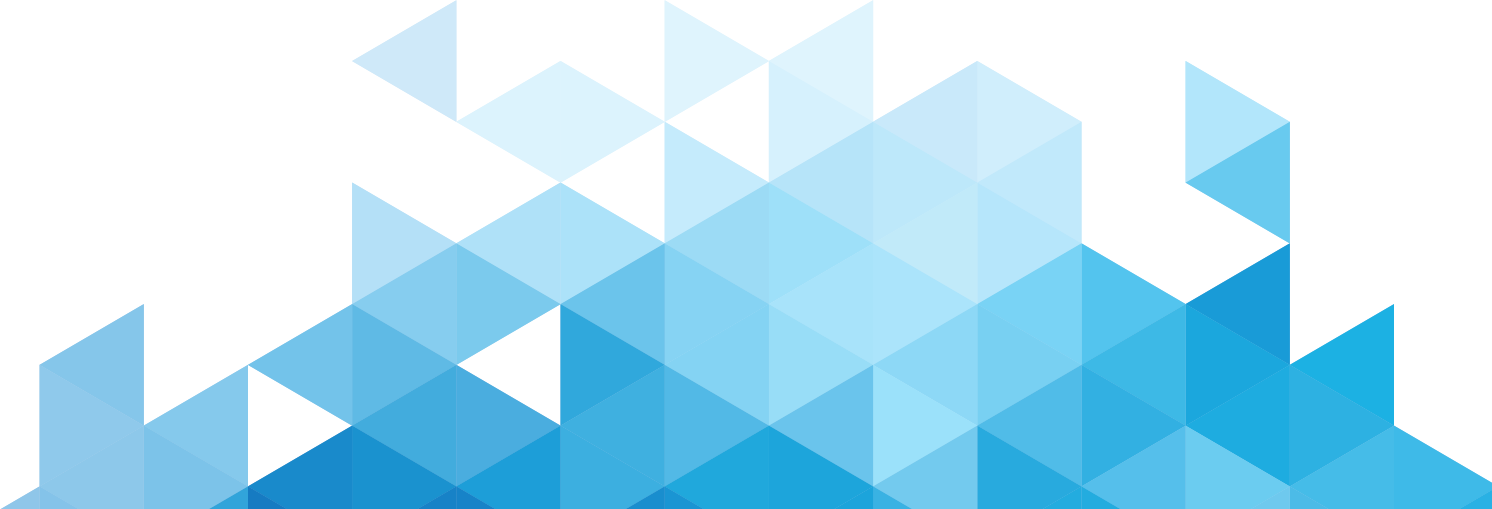 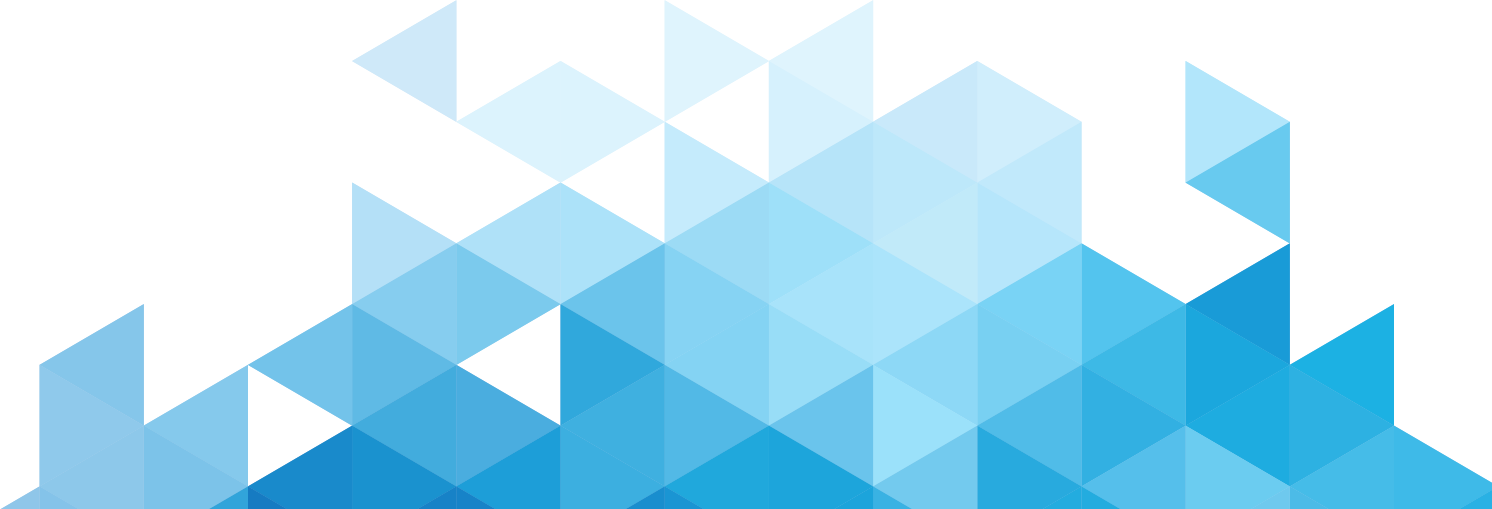 PATRONLAR KULÜBÜ
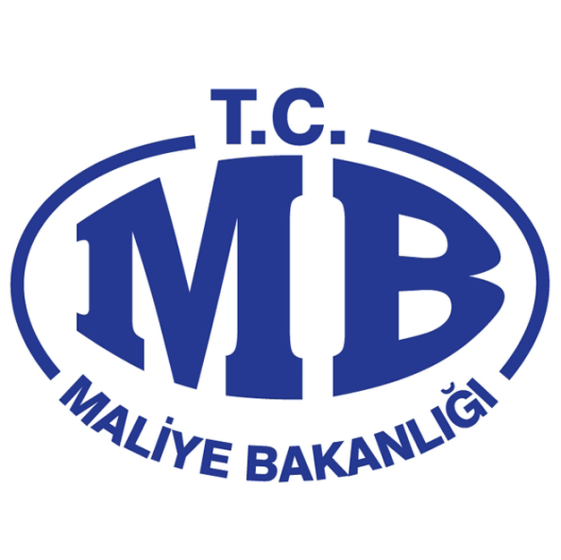 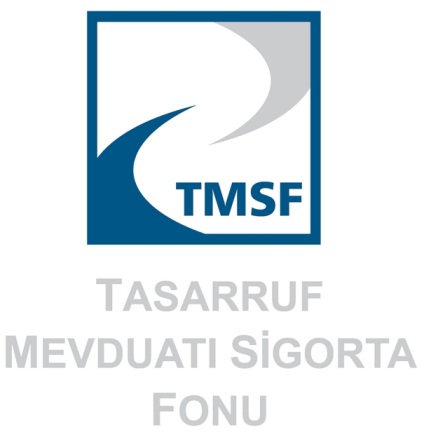 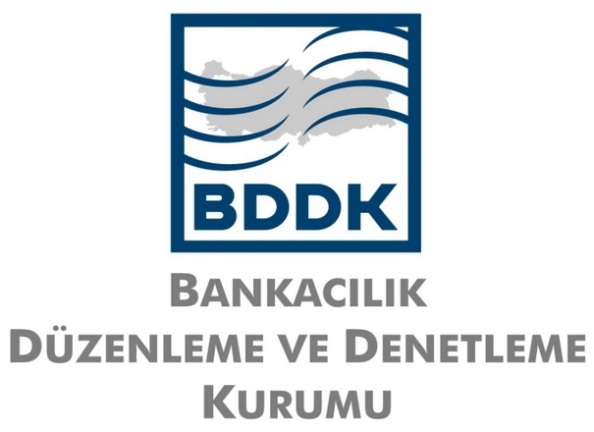 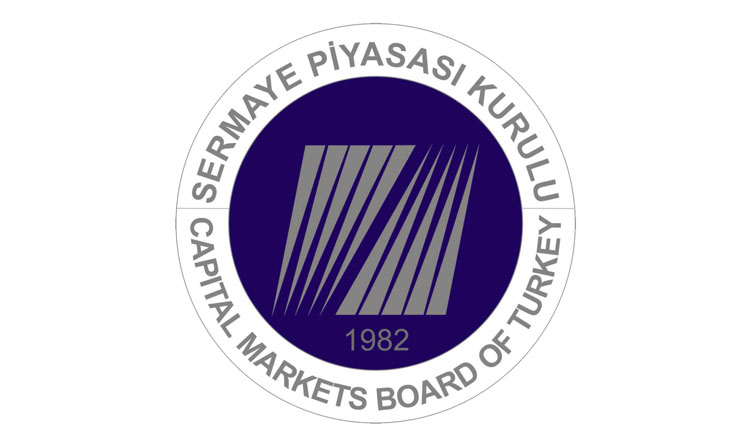 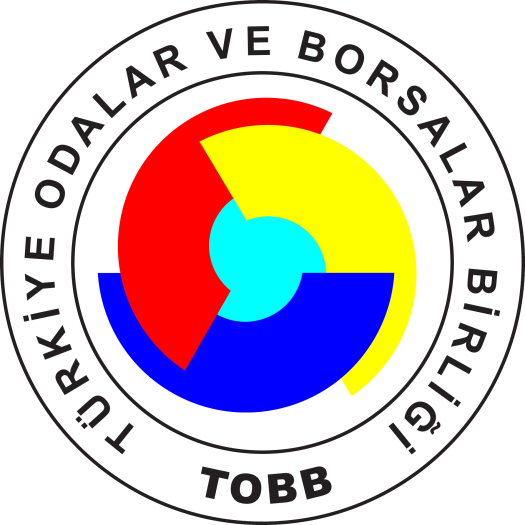 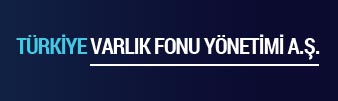 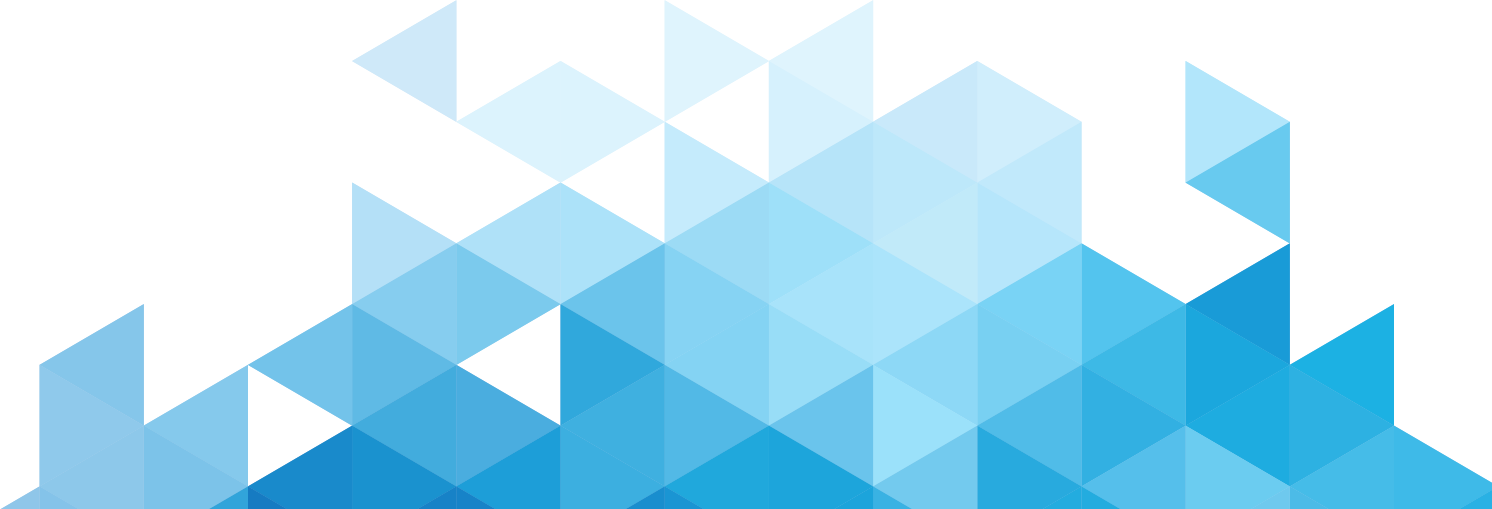 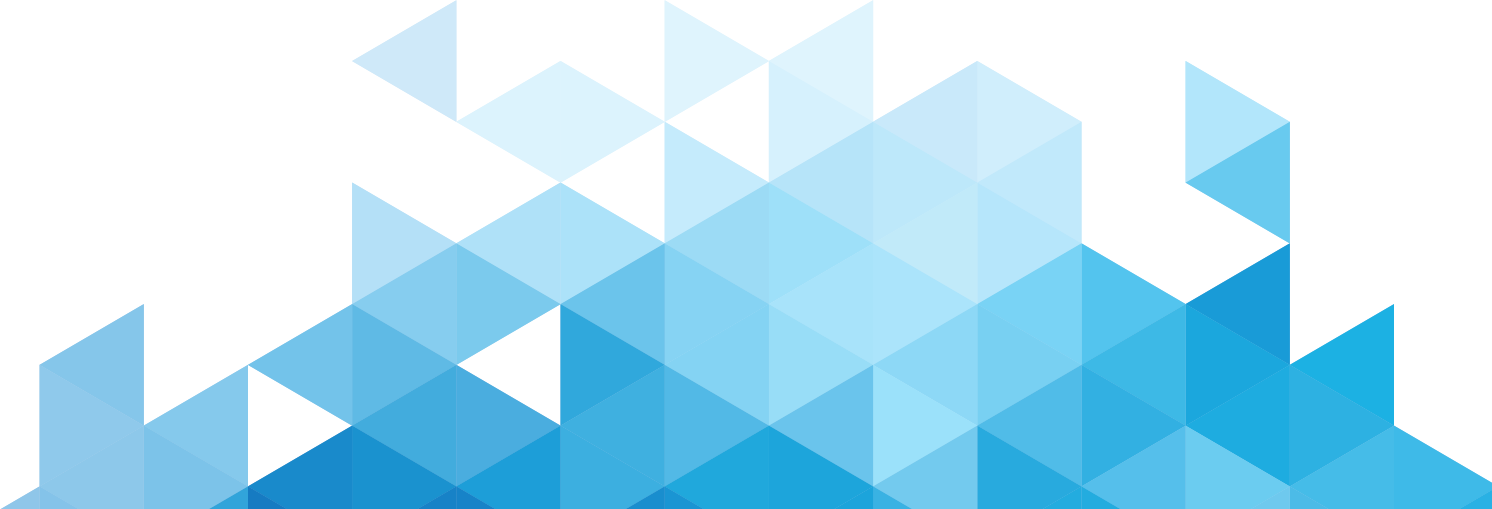 HOŞÇAKALINIZ.
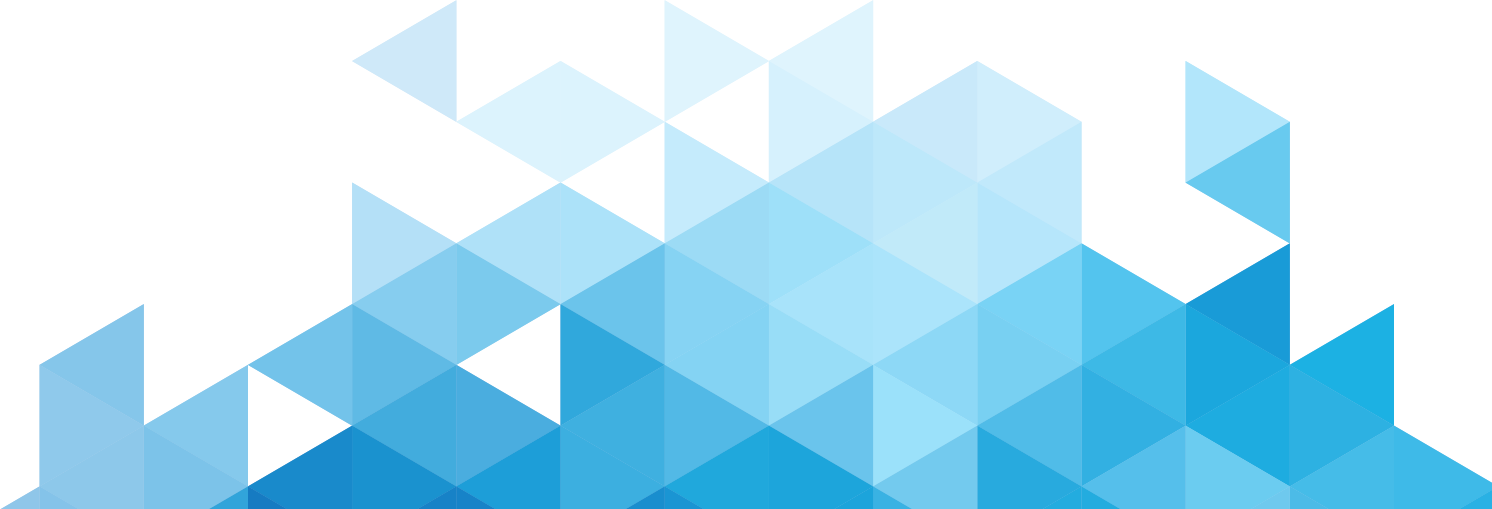